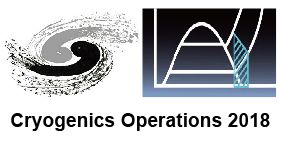 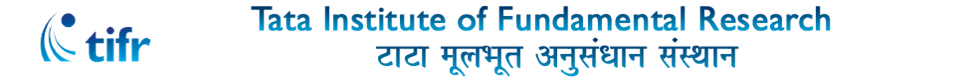 A Deemed University and autonomous Institute of the Department of Atomic Energy, Government of India
Operational Experience of Helium liquefier at TIFR, Mumbai, INDIA
K.V. Srinivasan
Low Temperature Facility, 
Tata Institute of Fundamental Research, Mumbai, India
8th International Workshop on Cryogenics Operations 
IHEP, Beijing, China, 2018 June 4—7
Email    : kvsrini@tifr.res.in
Liquid Helium at TIFR since 1962
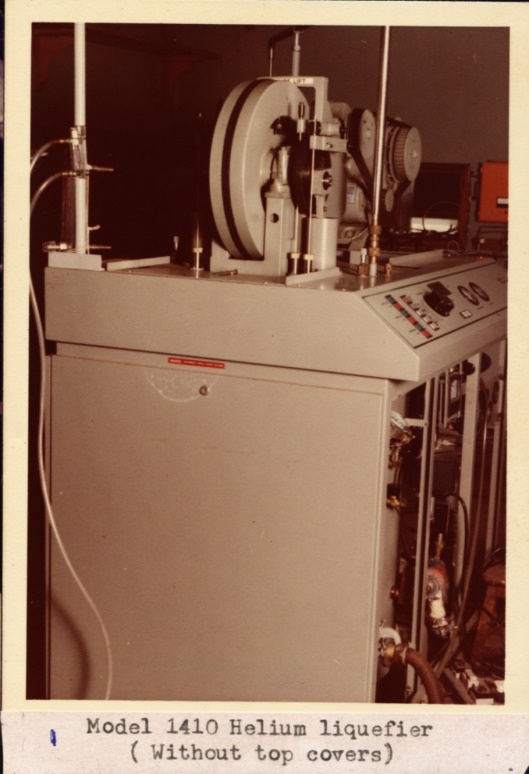 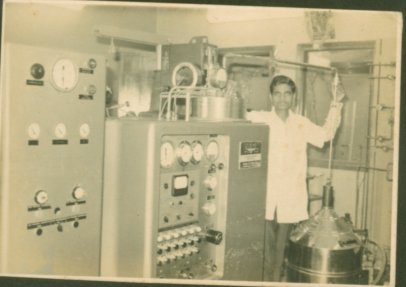 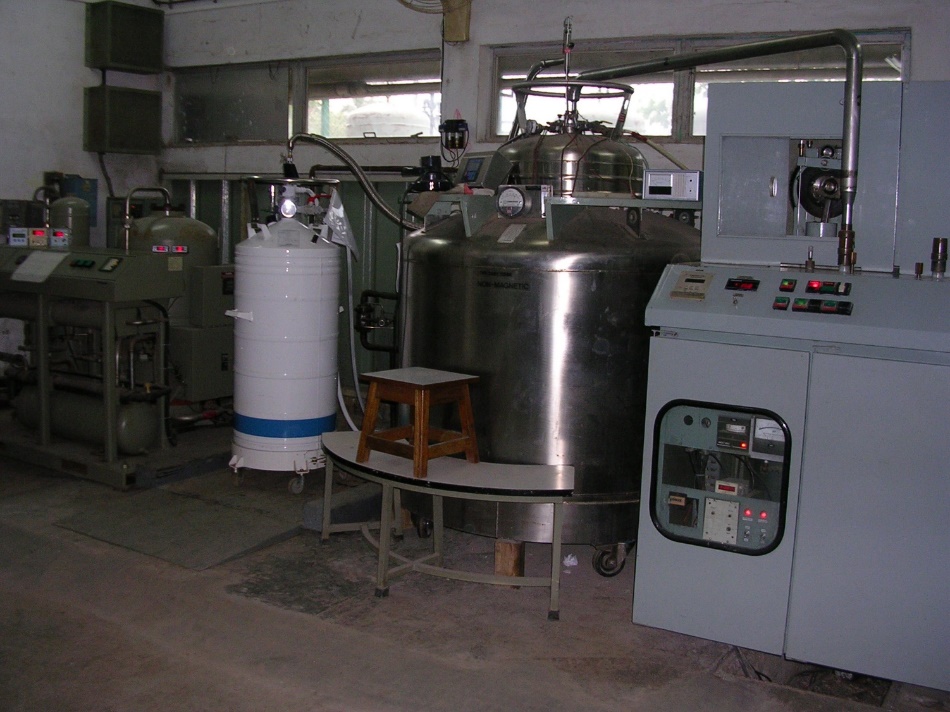 (1976 – 1989)
ADL Collins Helium Liquefier
(1991 – 2008)
(1962 – 1976)
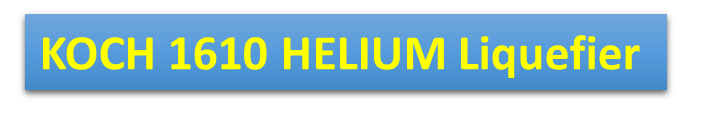 KOCH 140 Helium Liquefier
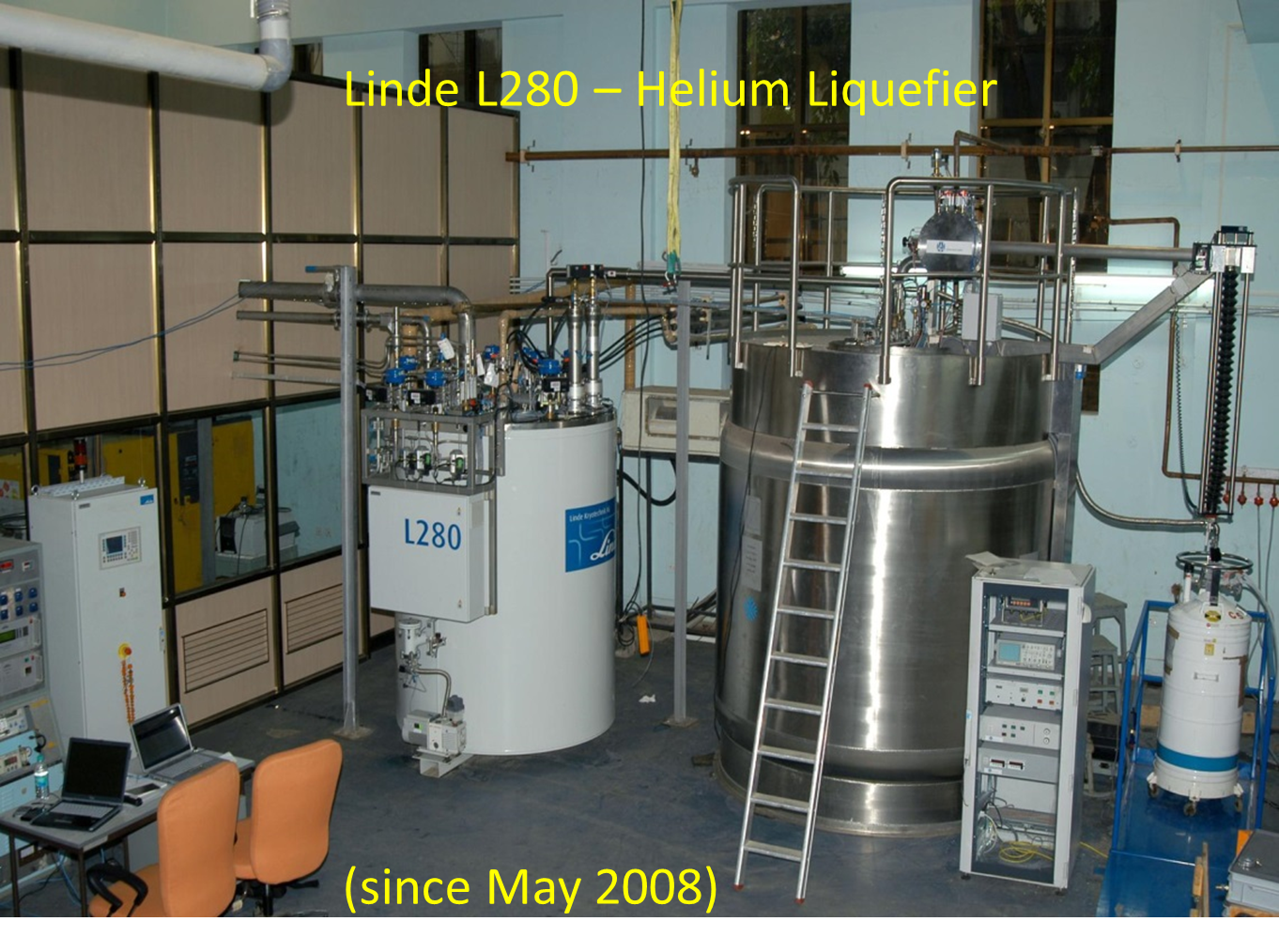 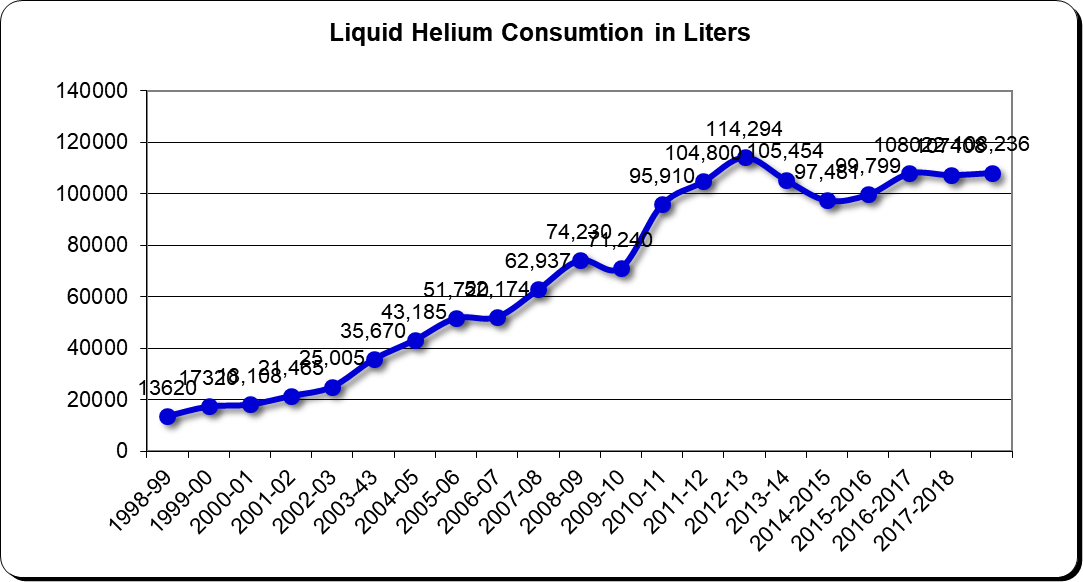 Liquid Nitrogen since 1968
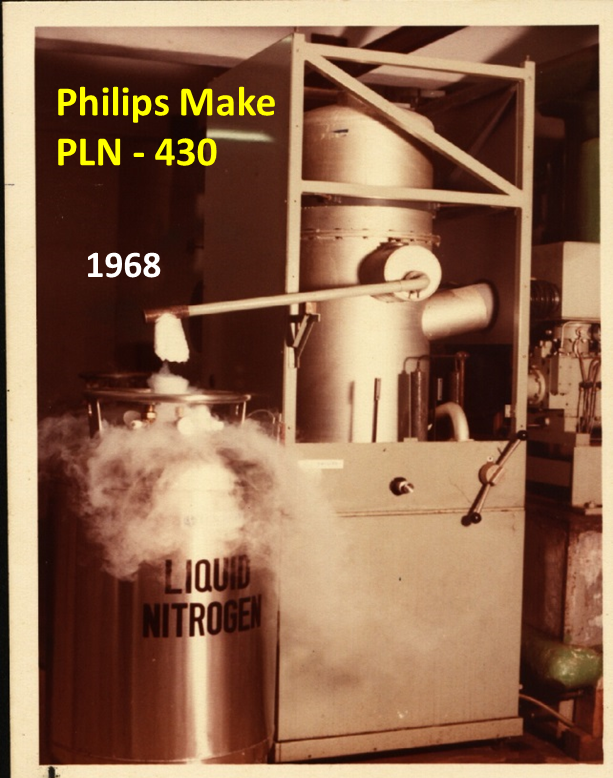 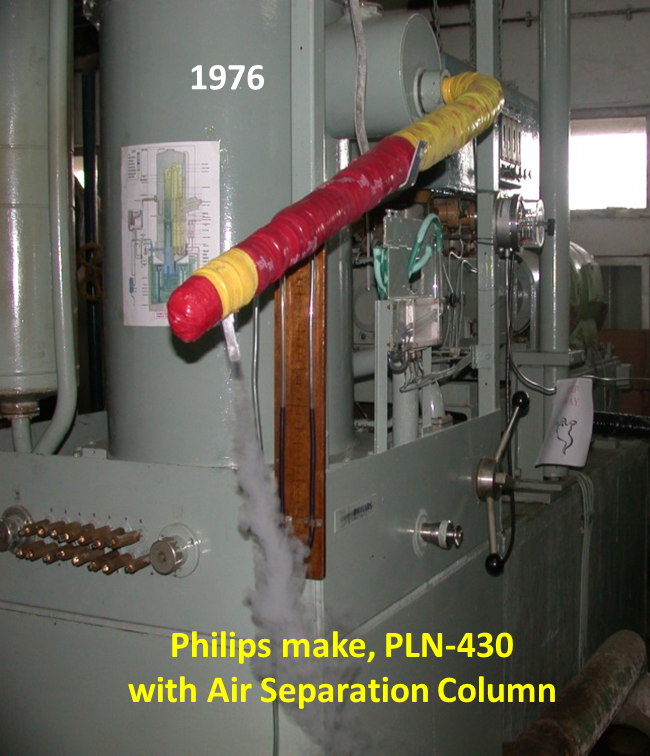 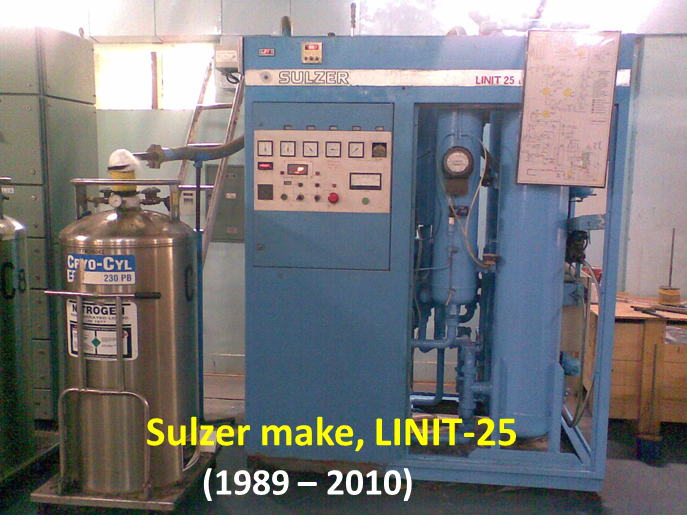 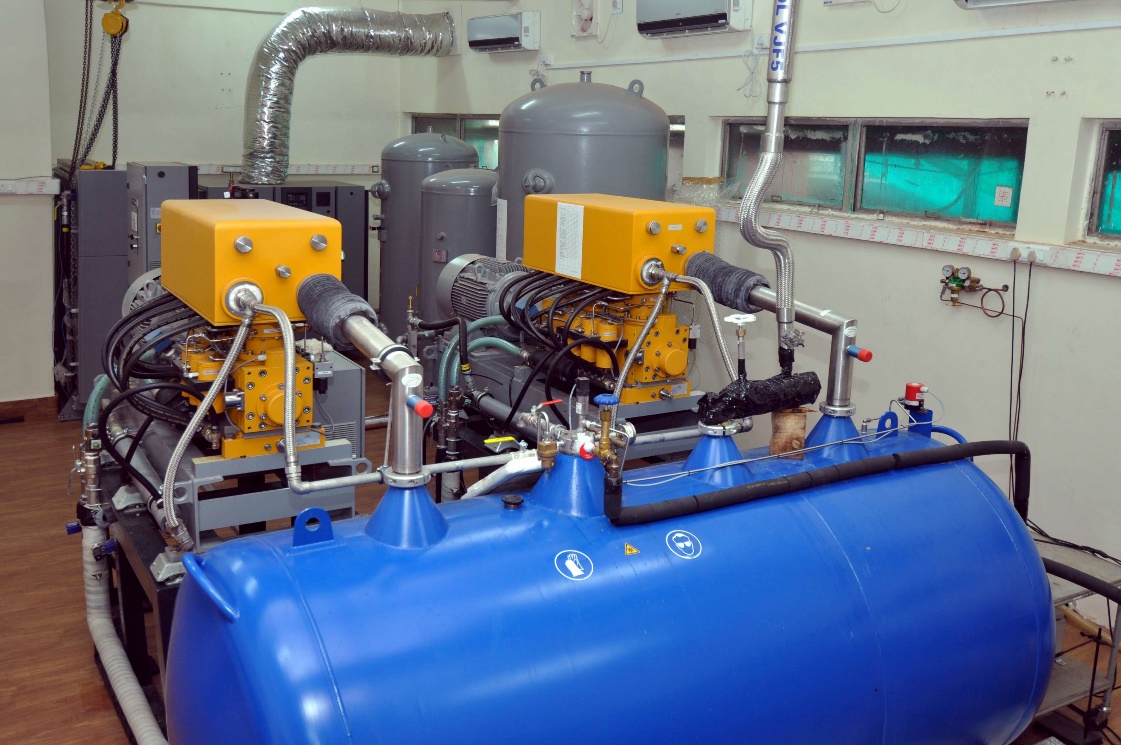 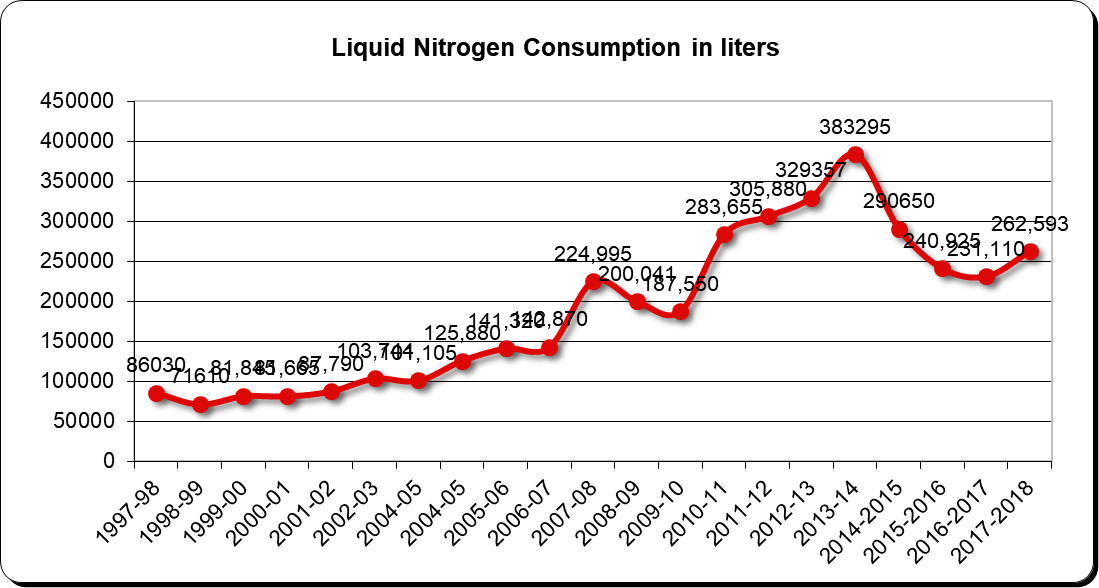 Stirling make, STIRLIN-8
Since 2010
Cryo distribution
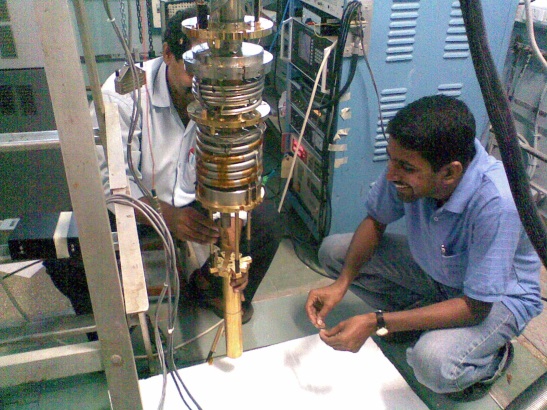 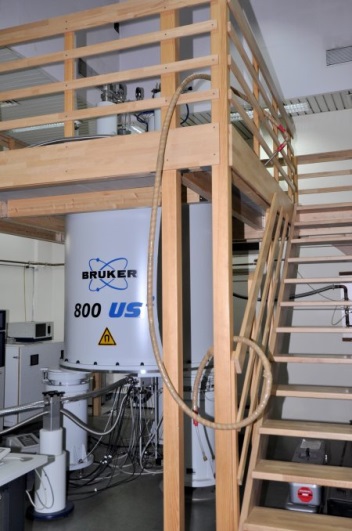 NMR spectrometers (four Nos.) Brüker 800 MHz; Brüker 700 MHz; Agilent  600 MHz; Brüker Avance 500 MHz
SQUID magnetometers (Four nos.)
Physical Property Measurement systems (PPMS) – Four Nos.
VSM magnetometer (Two Nos.)
Nano-electronics
Dilution milli-Kelvin refrigerator, 
Adiabatic de-magnetization milli-Kelvin refrigerator, 
Micro-kelvin refrigerator
Tunneling Point Spectroscopy, 
Point Contact Spectroscopy and 
Photo Electron Spectroscopy. 
Mossbauer Experiments
Superconducting LINAC Booster (separately using TCF50 refrigerator)
Nuclear Atomic Physics / Beam hall experiments

In addition, about 16 other HOMEMADE experimental setups also make use of liquid helium.
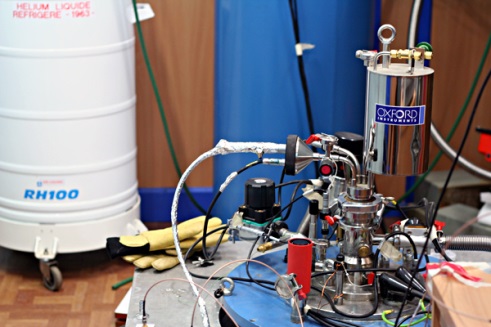 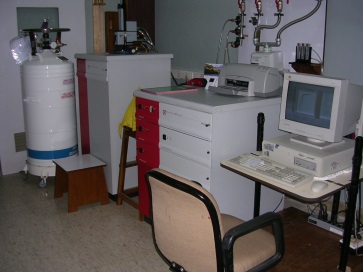 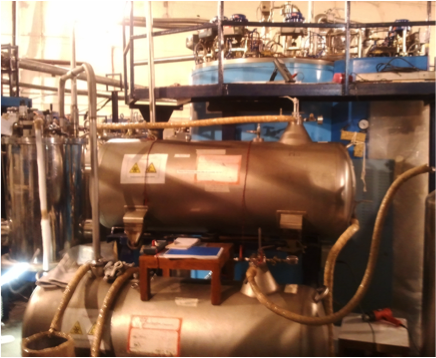 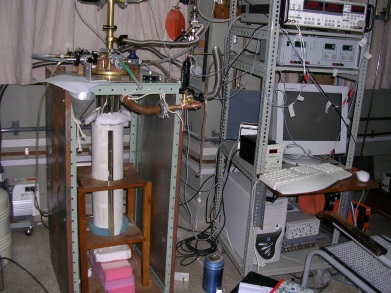 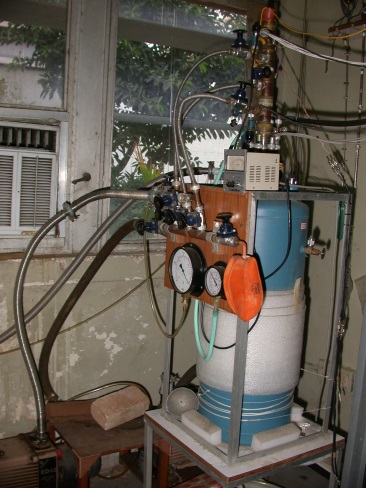 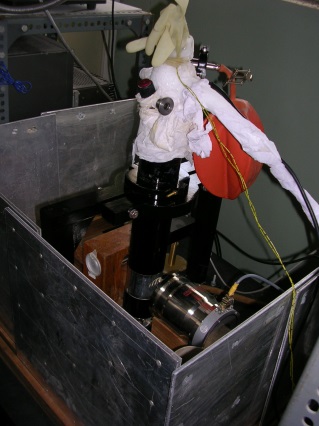 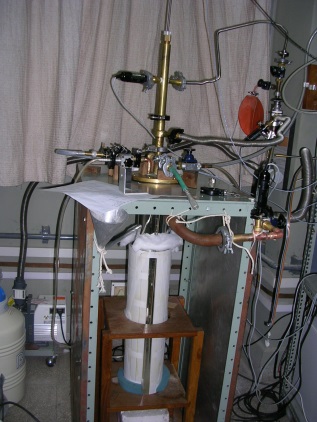 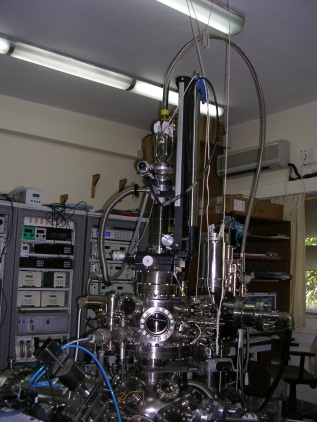 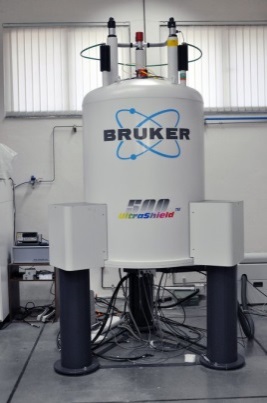 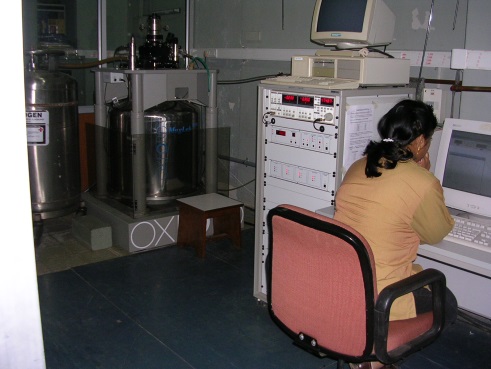 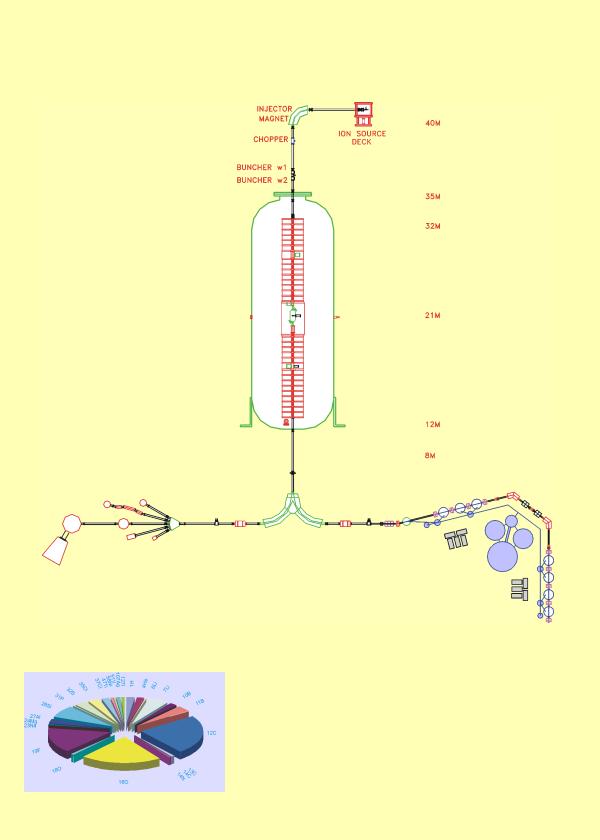 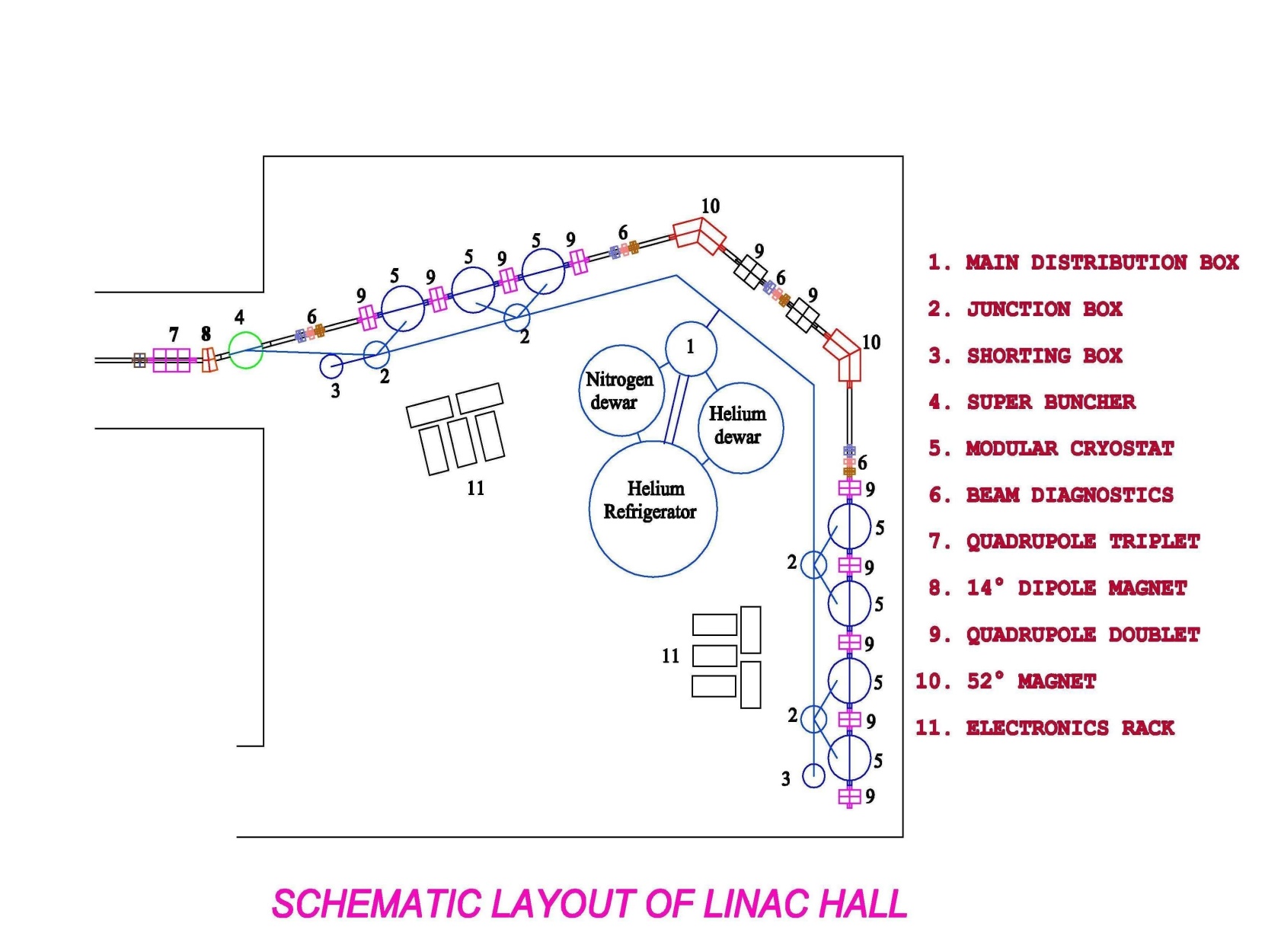 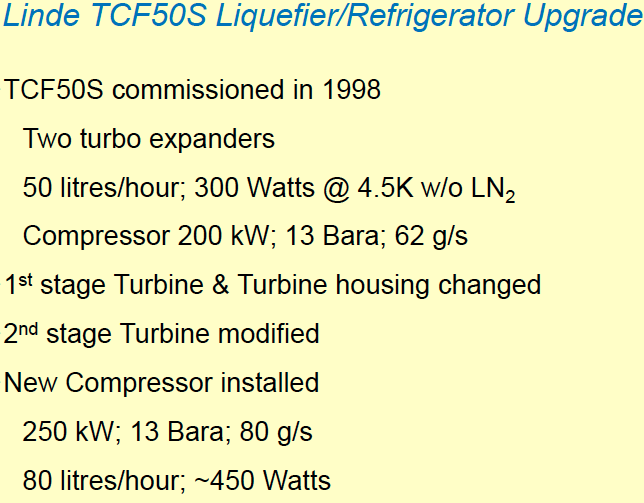 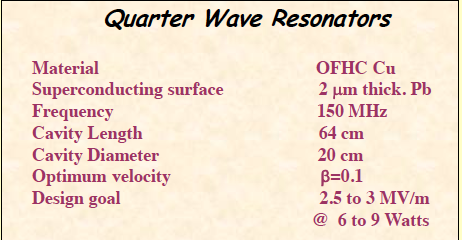 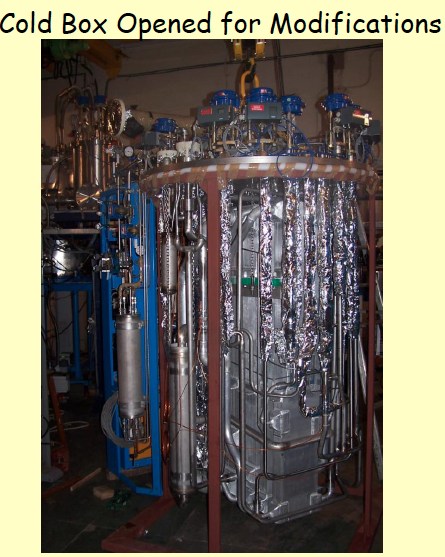 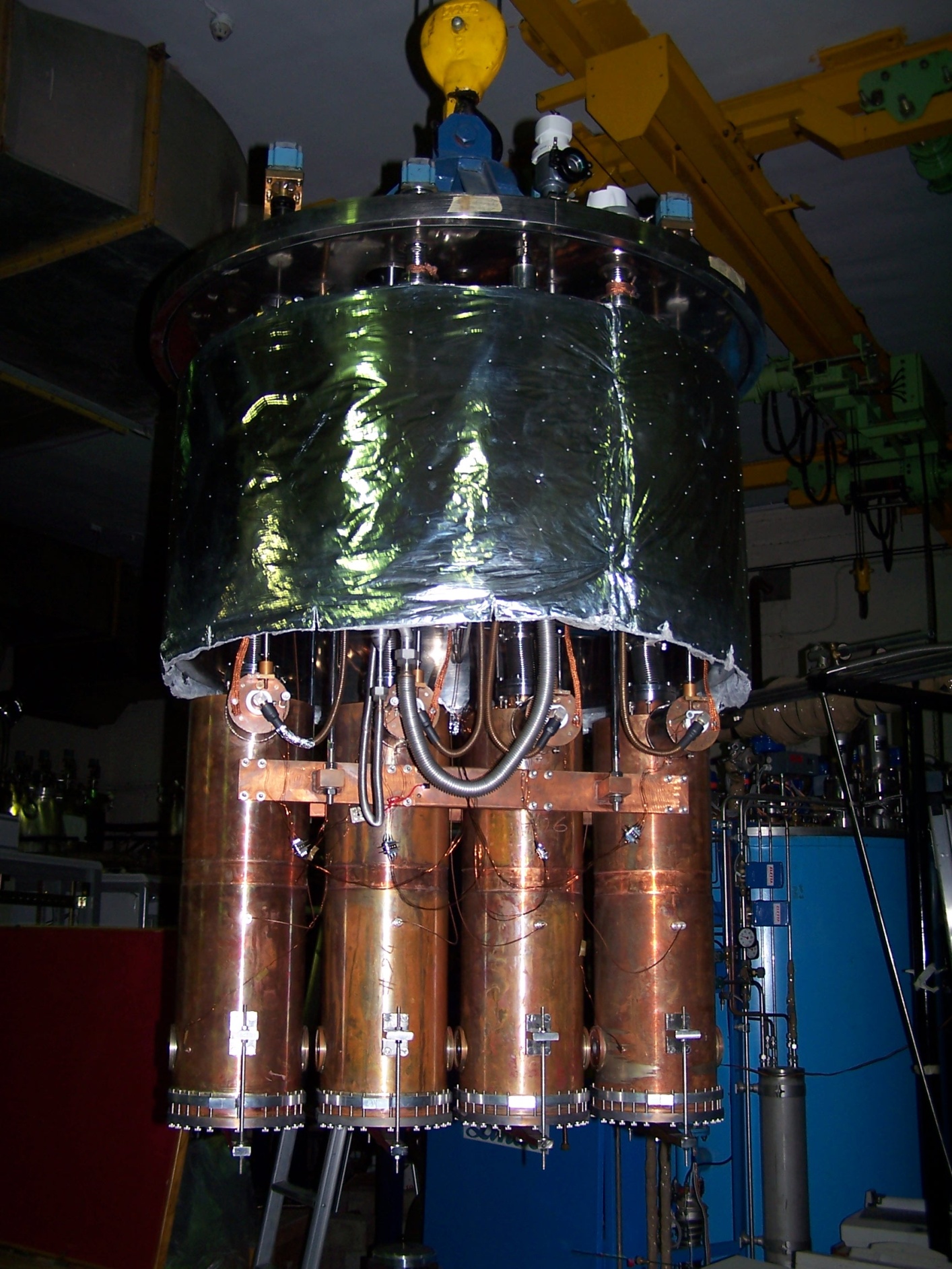 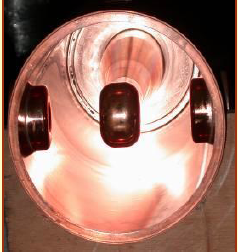 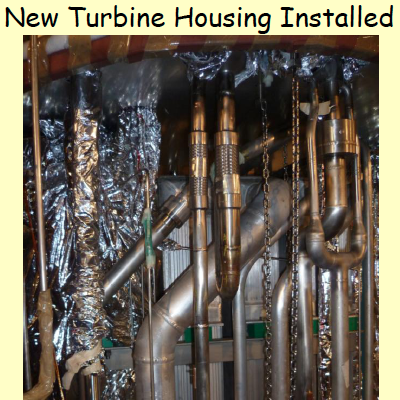 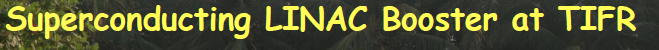 Cryogens dispensation pattern
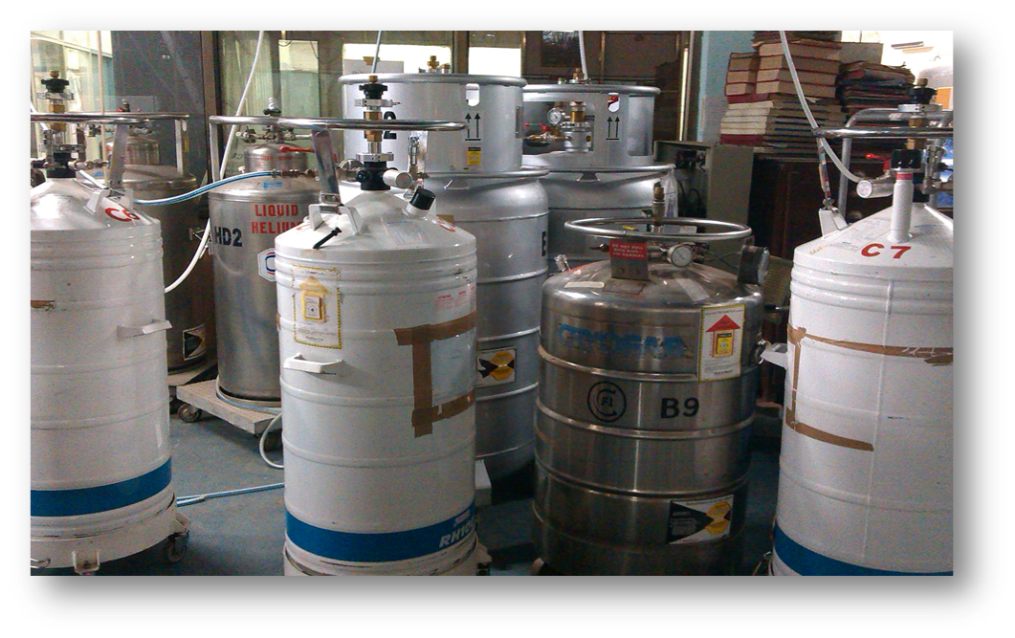 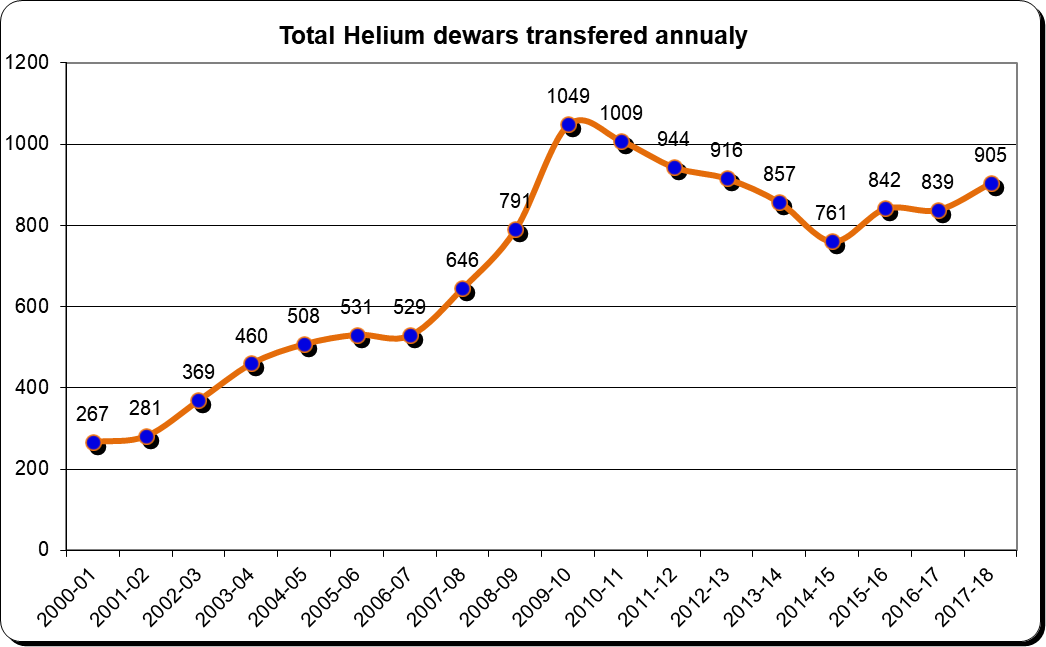 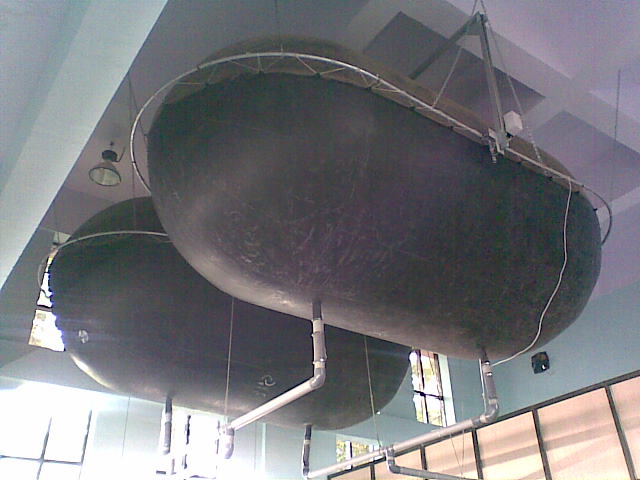 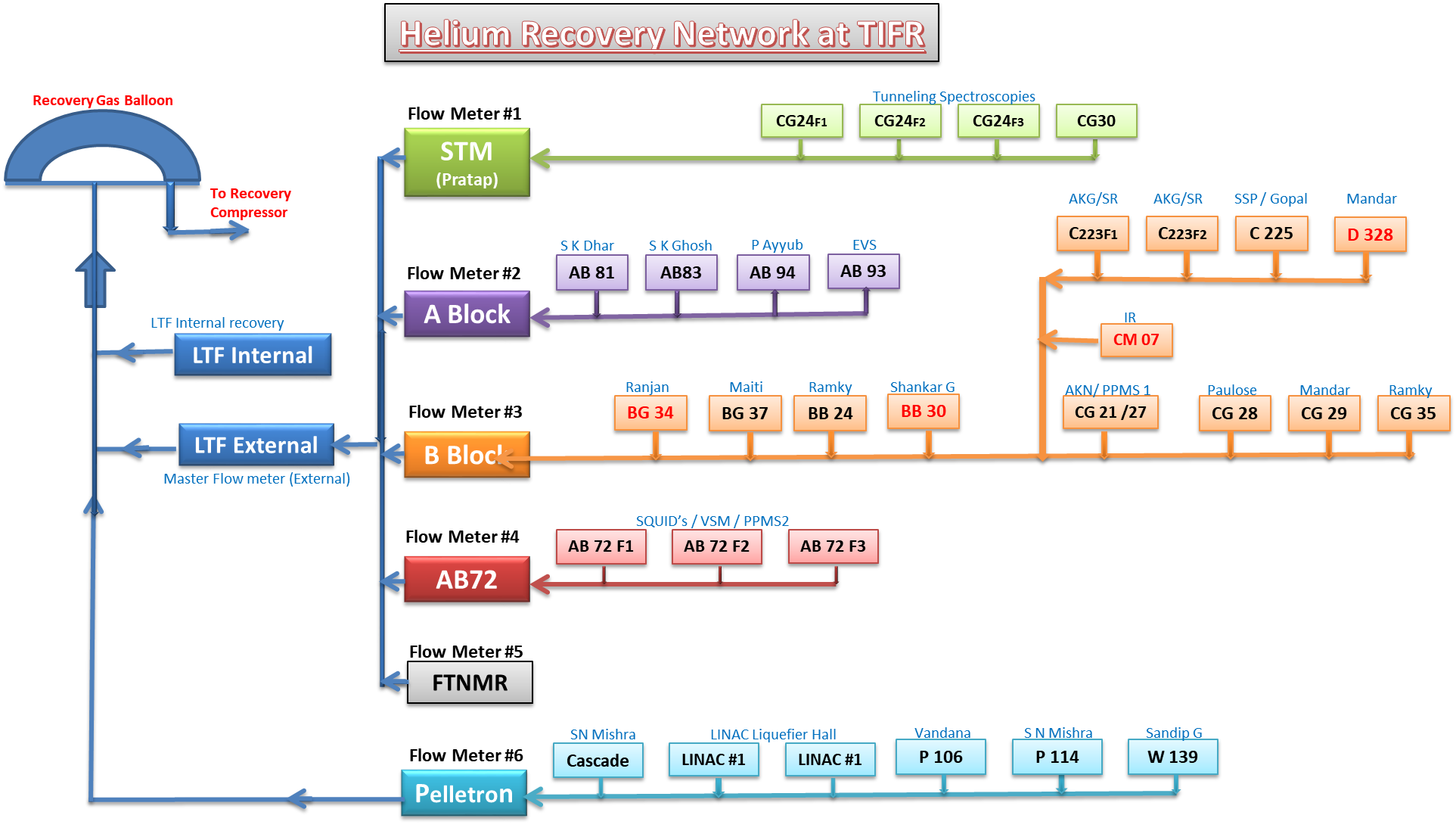 1.75 Km long
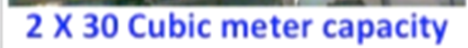 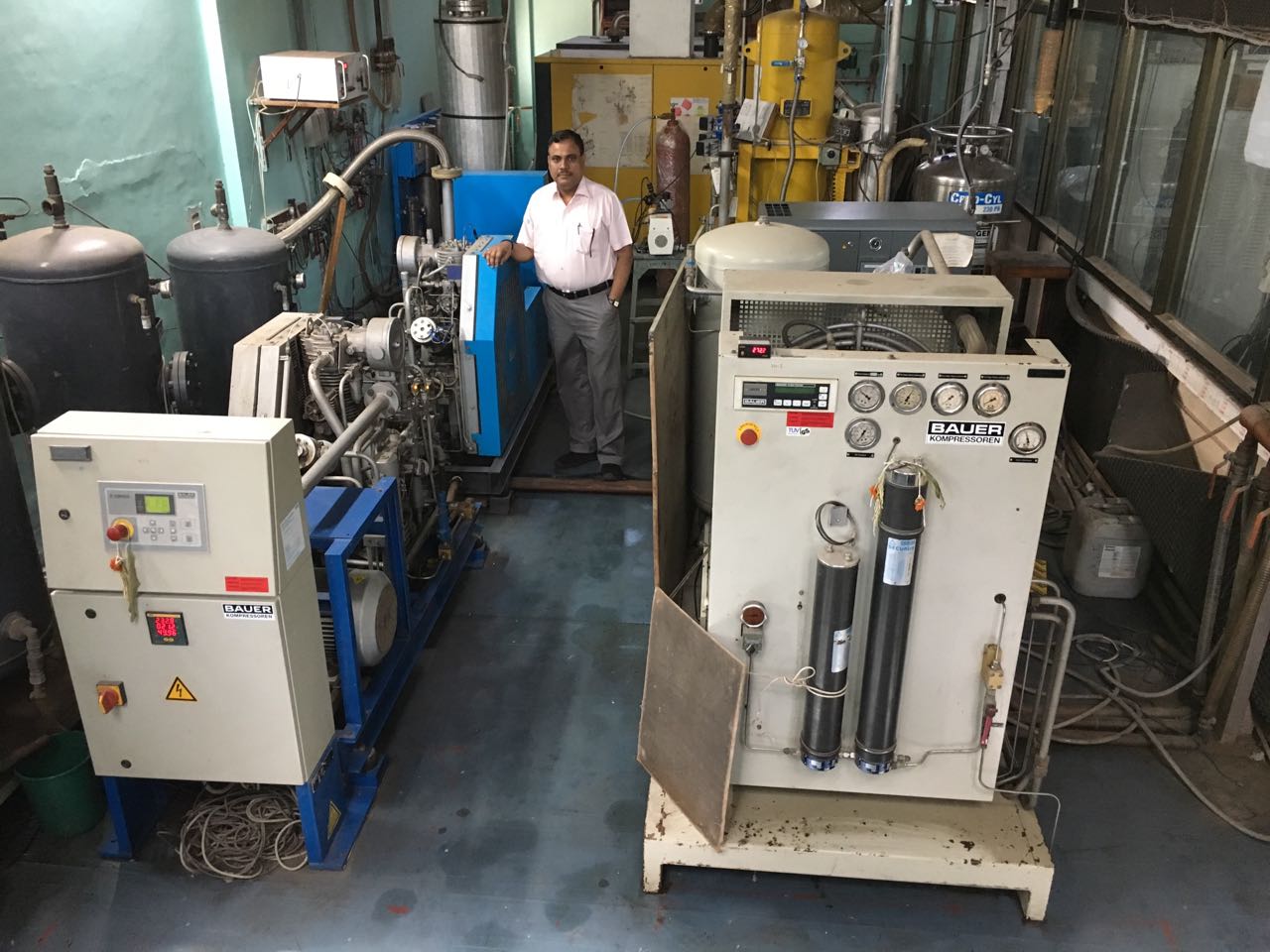 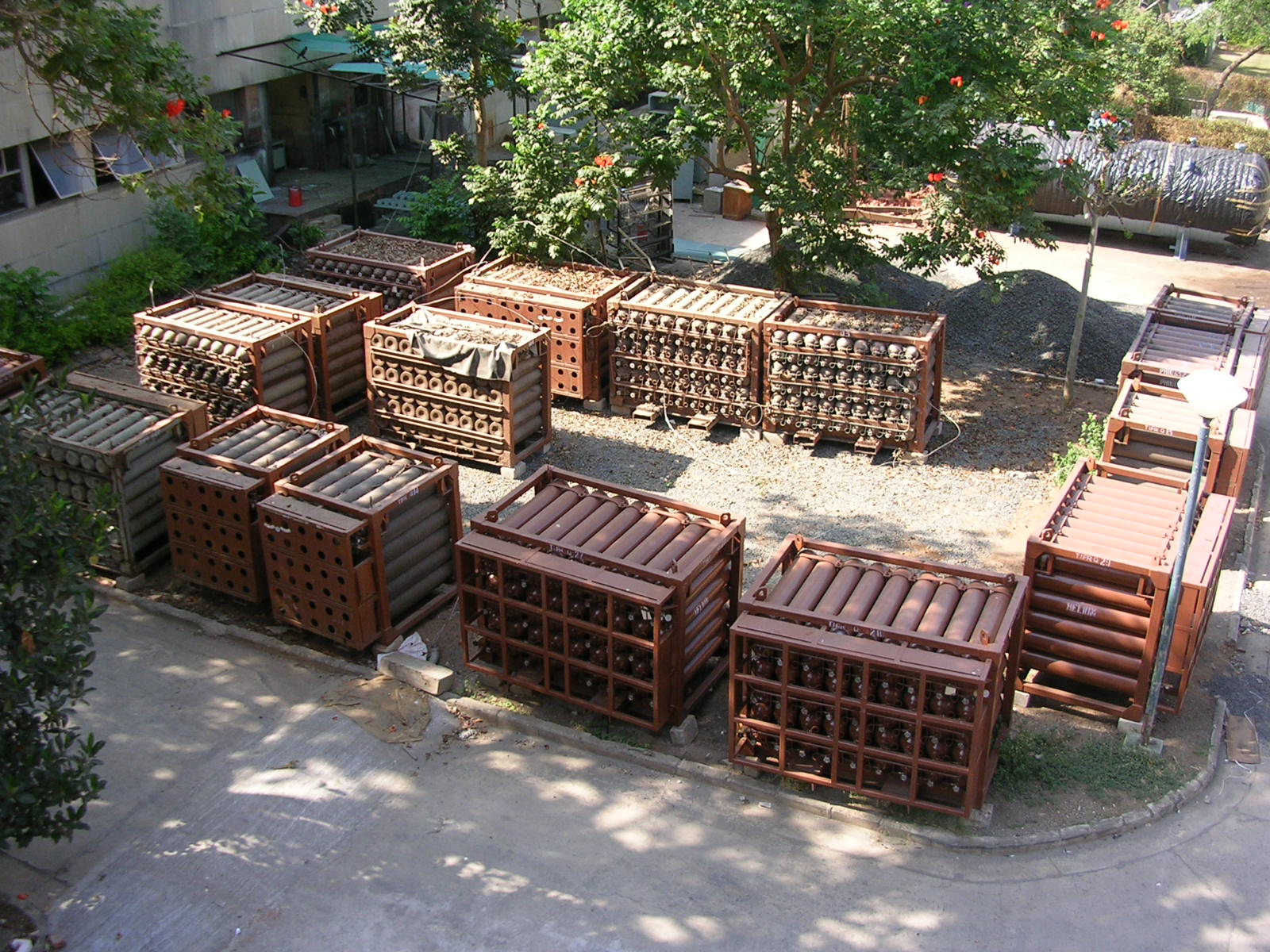 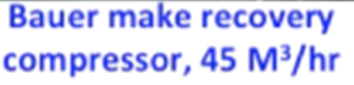 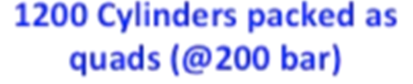 Automation of LTF Operation
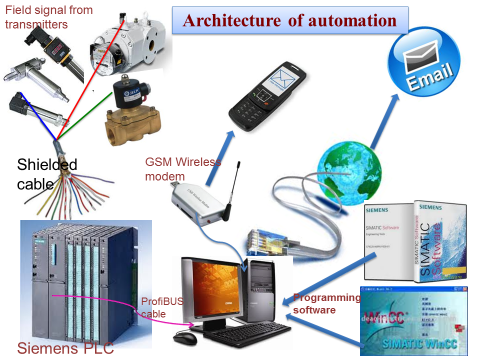 Automation in
He plant operation
N2 plant operation
He gas management
Online order by USER
Cryogen Dispensation
Dewar tracking
Datalogging
Remote operation & control
Online monitoring
Trips & Alarm  setting

E-logbook
Online report generation 
Alarms by email
Alarms by SMS
CCTV surveillance
LTF operation is 100% automated and works as a paperless facility since 2008.

LTF is the largest cryogenic facility in India under      R & D Sector.

First in India (@ automation front)
Graphical Process Visualization Screen [In-house Developed]
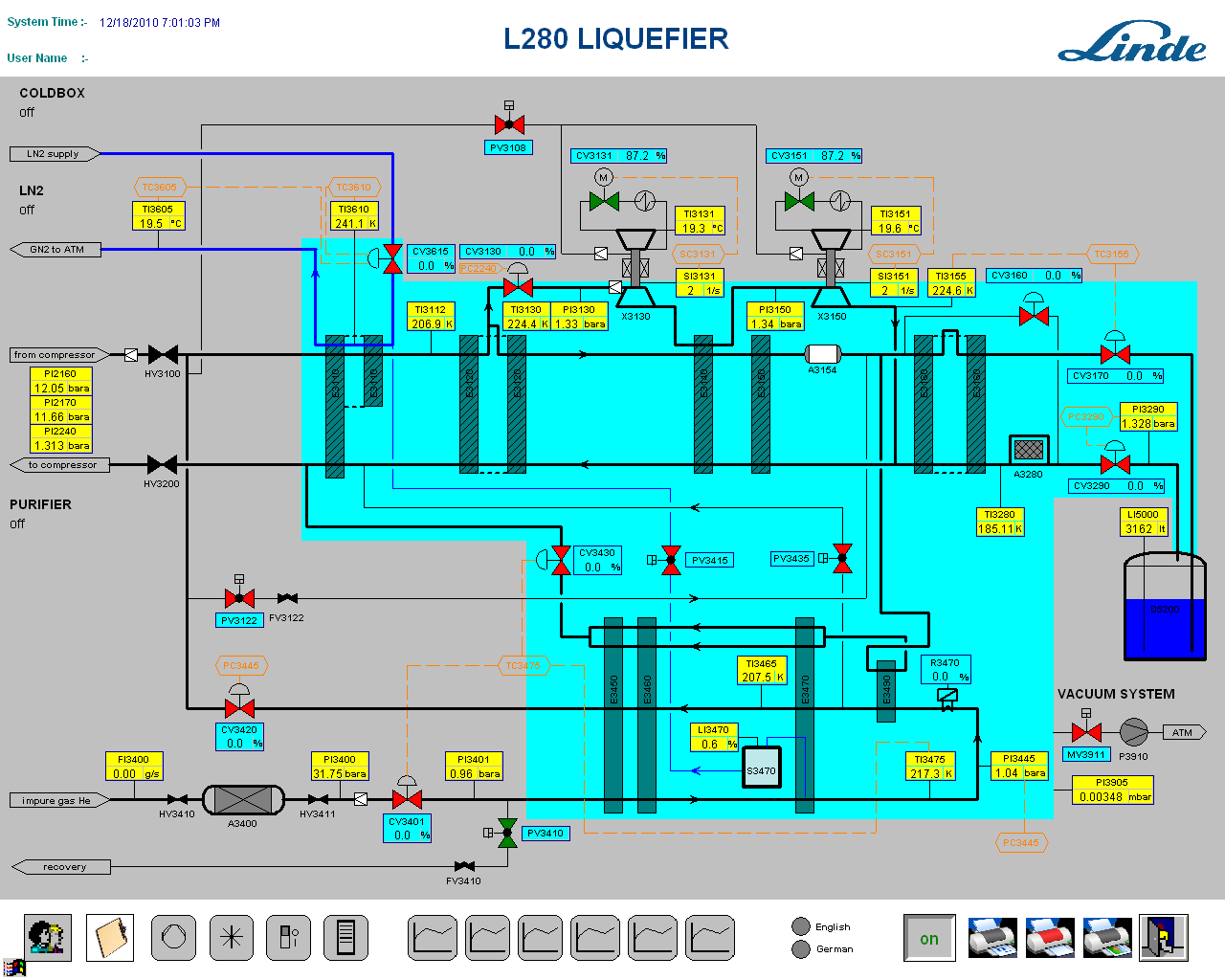 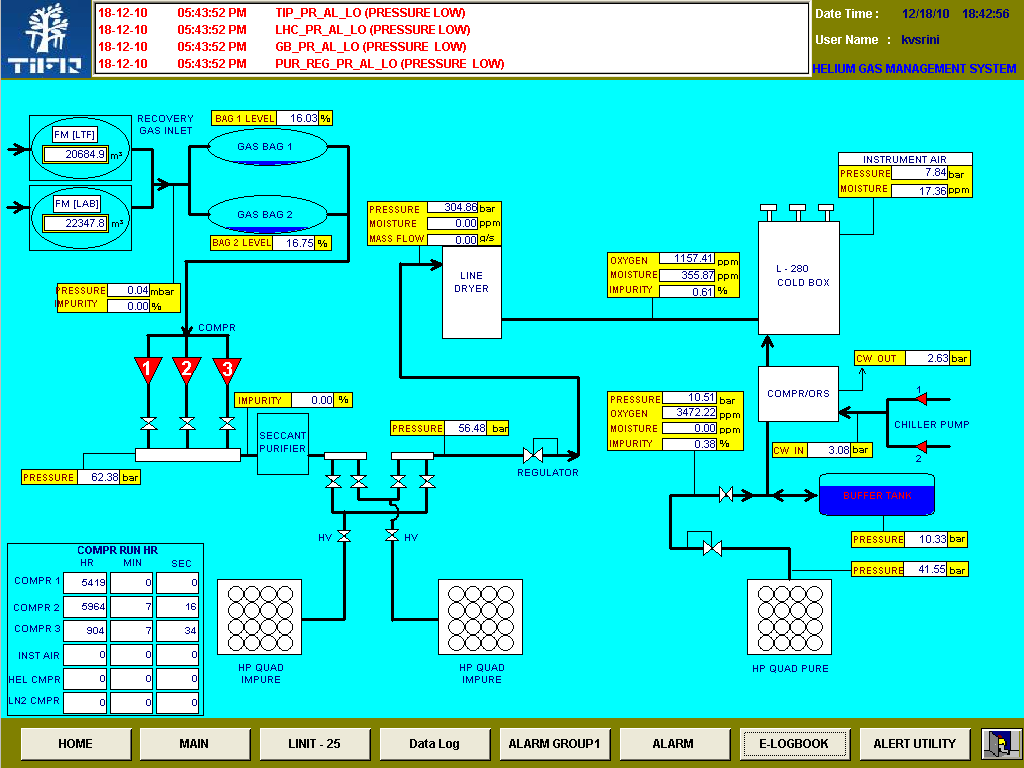 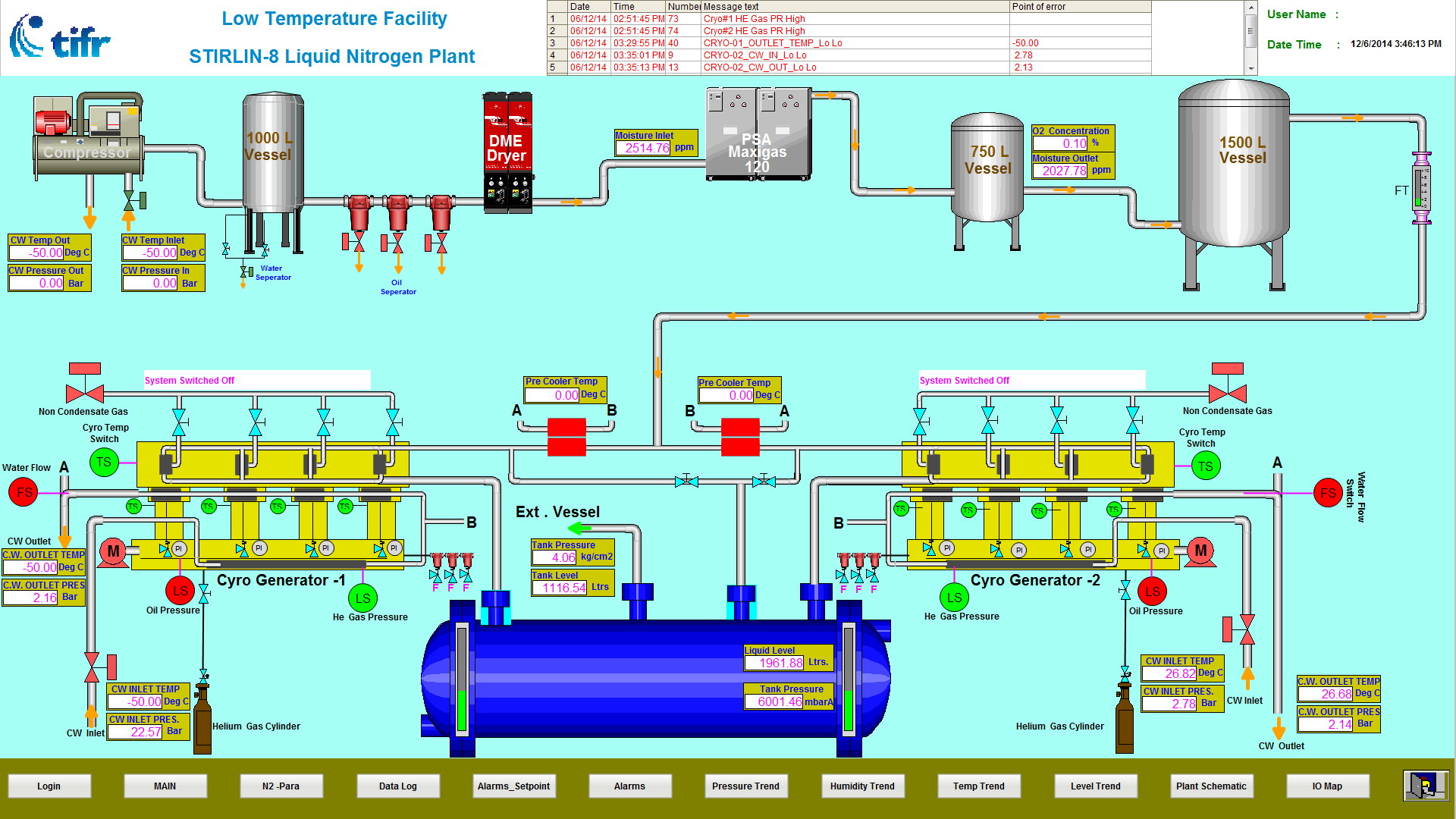 L280 Helium Liquefier (Linde Developed)
[Helium Gas Management System]
[Stirling Liq N2 Plant] First ever visualization screen made for this plant
Web Based Dispensation System
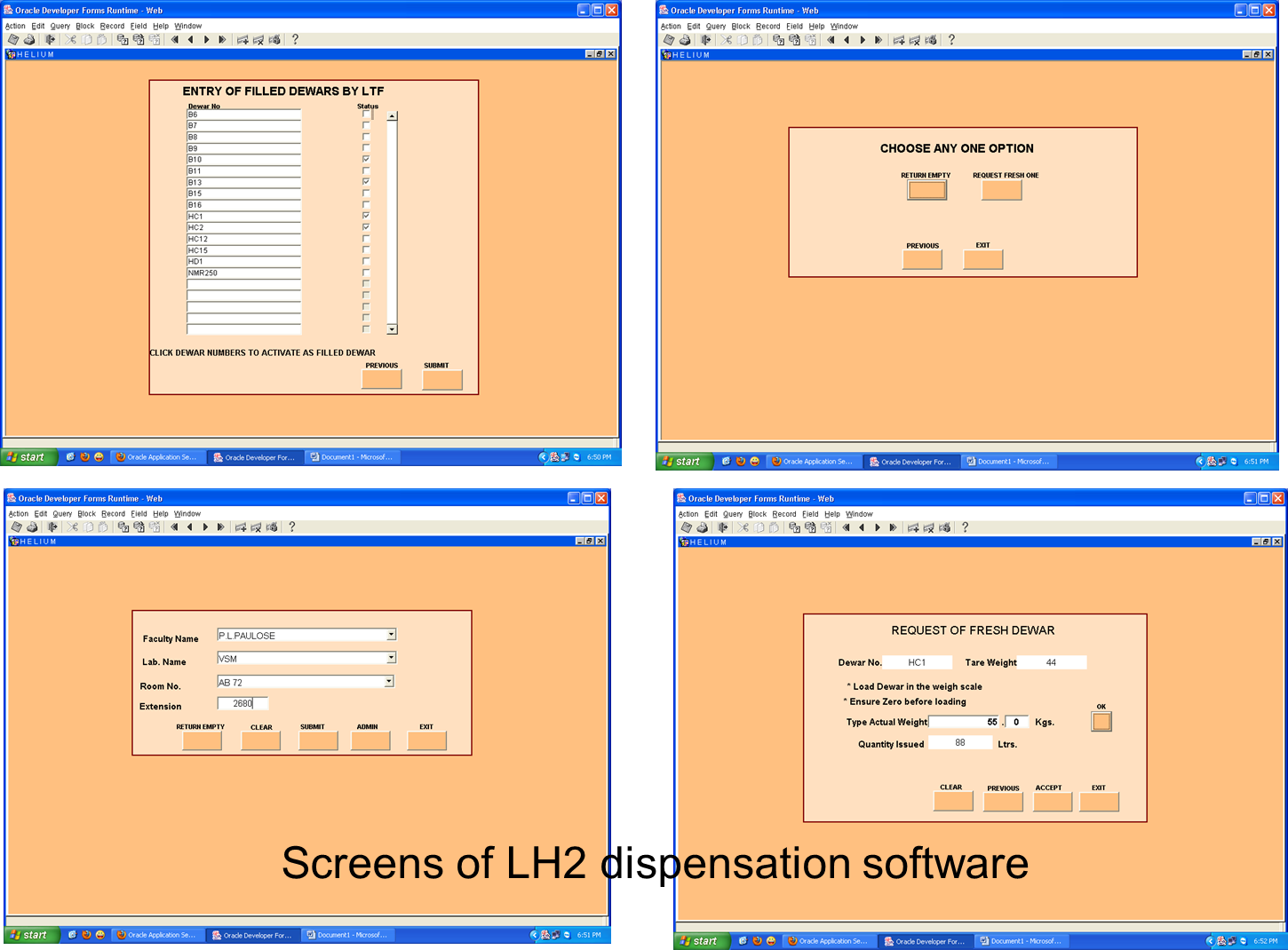 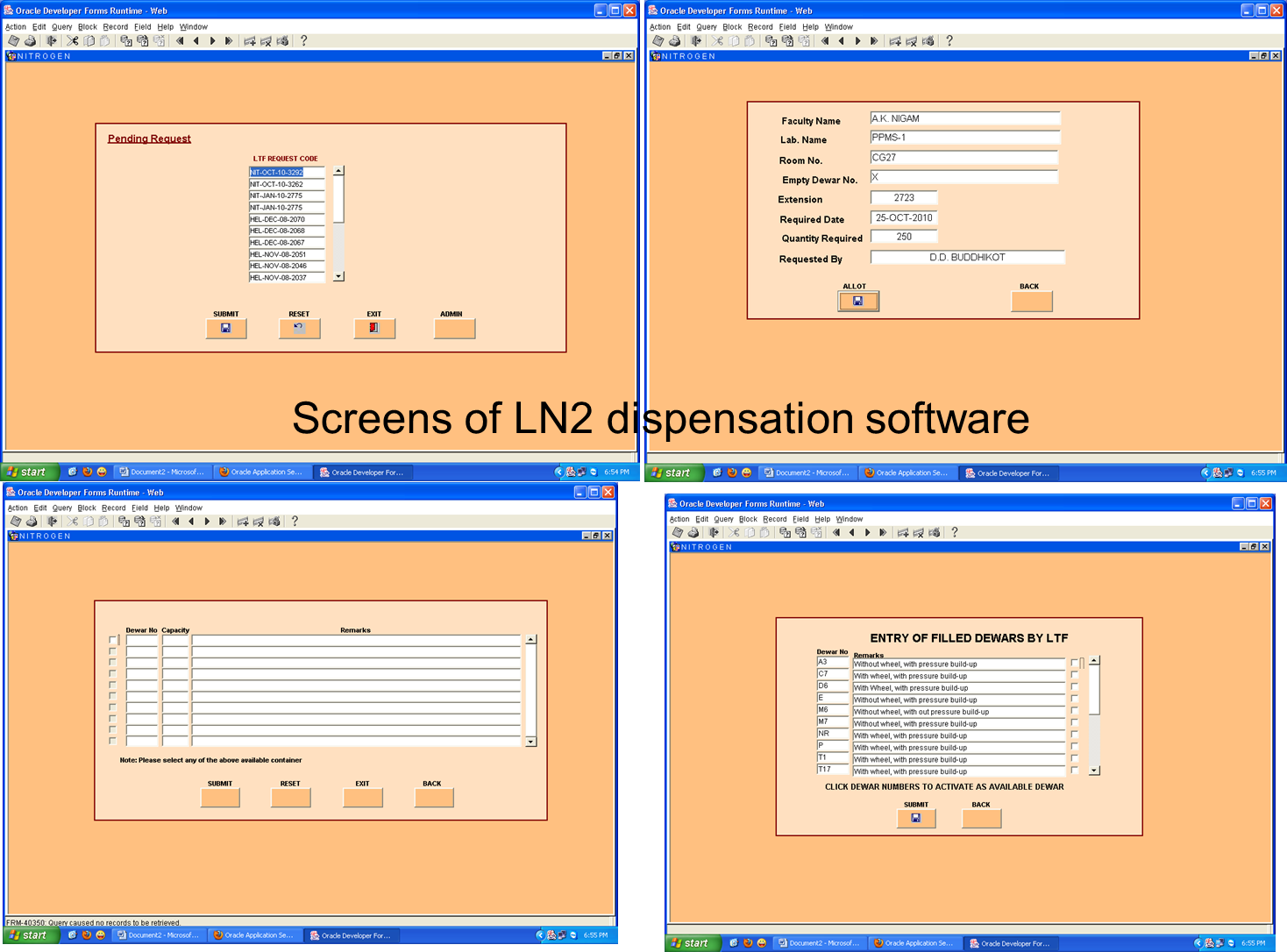 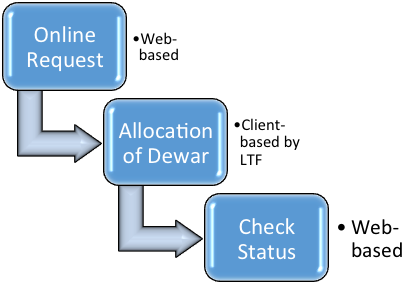 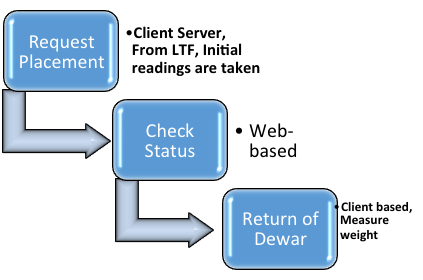 Approach Objective
Helium liquefier/refrigerator is expected for an uninterrupted operation.

Either its is coupled to a massive accelerator based system (single user) or to an research facilities (to cater multiple and critical users). Problems remain the same

Interruption do happen (scheduled or breakdown maintenance, faults at plant component end, software end, utilities end.,  so on and so forth)

Bringing up the plant quickly (less down time)  and efficiently approach the problem to avoid reoccurrence is an important task.
Problems encountered with 1st Stage Turbine
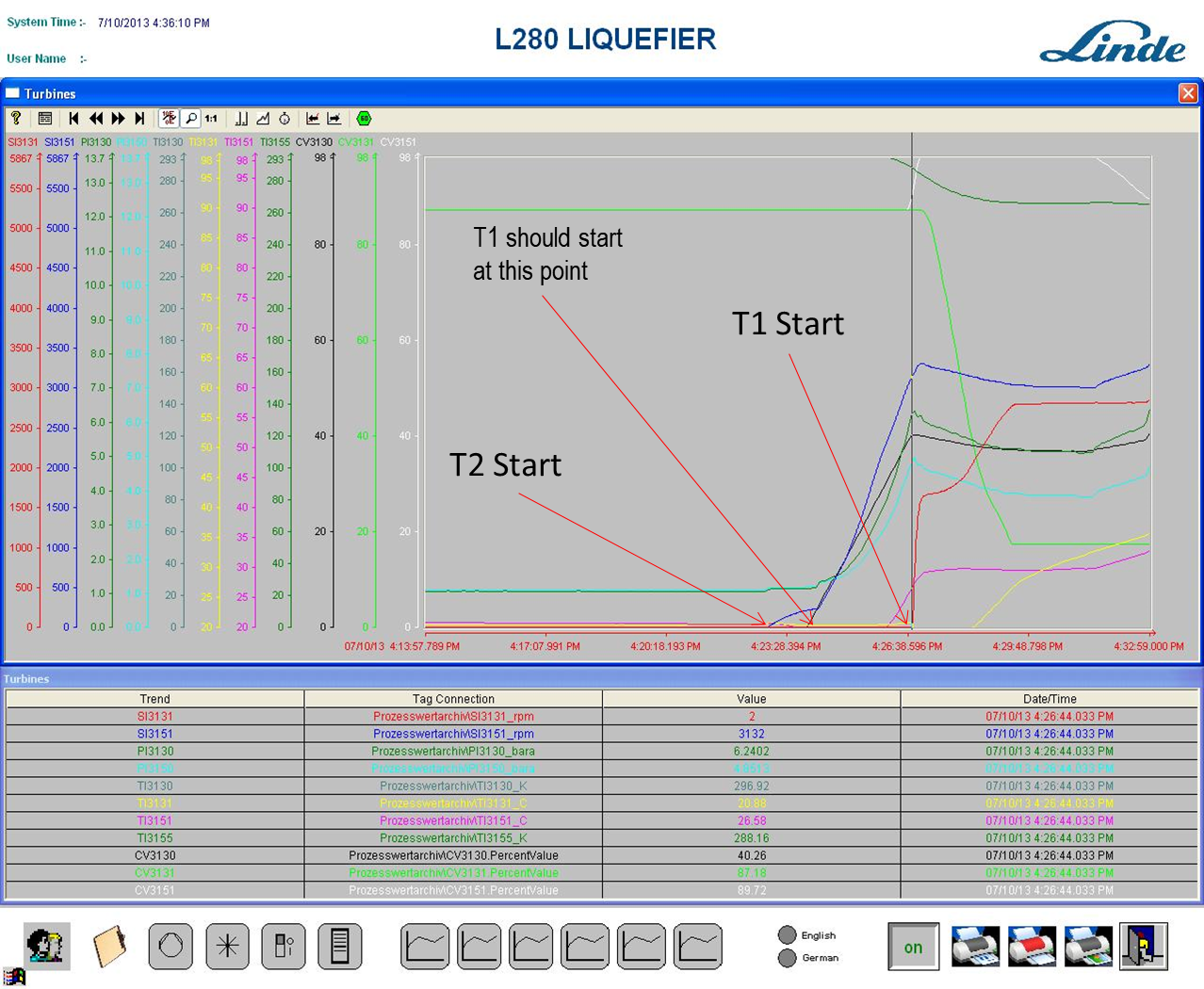 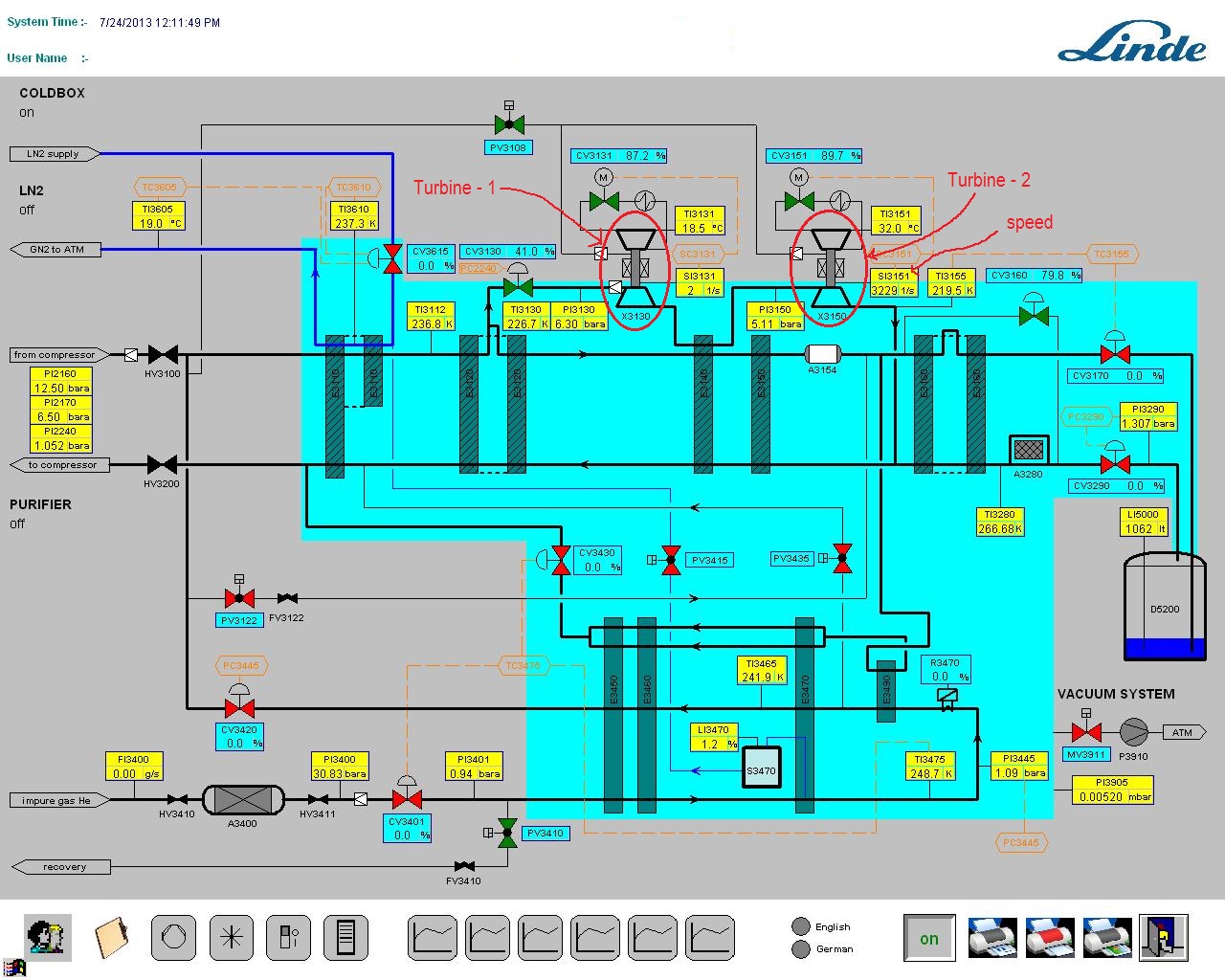 Unlike other plants, our ON/OFF cycle is quiet high, i.e., about 60/year, 90% of our operations are with recycled helium gas. So, systematic investigation is necessary
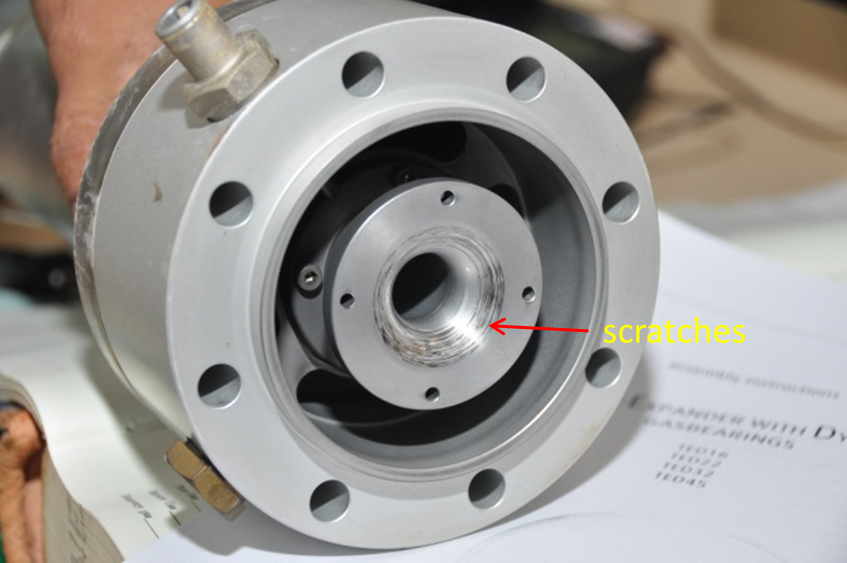 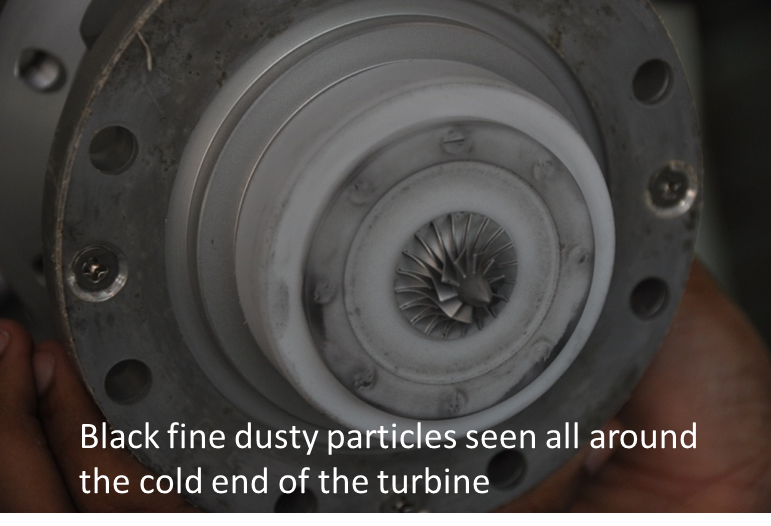 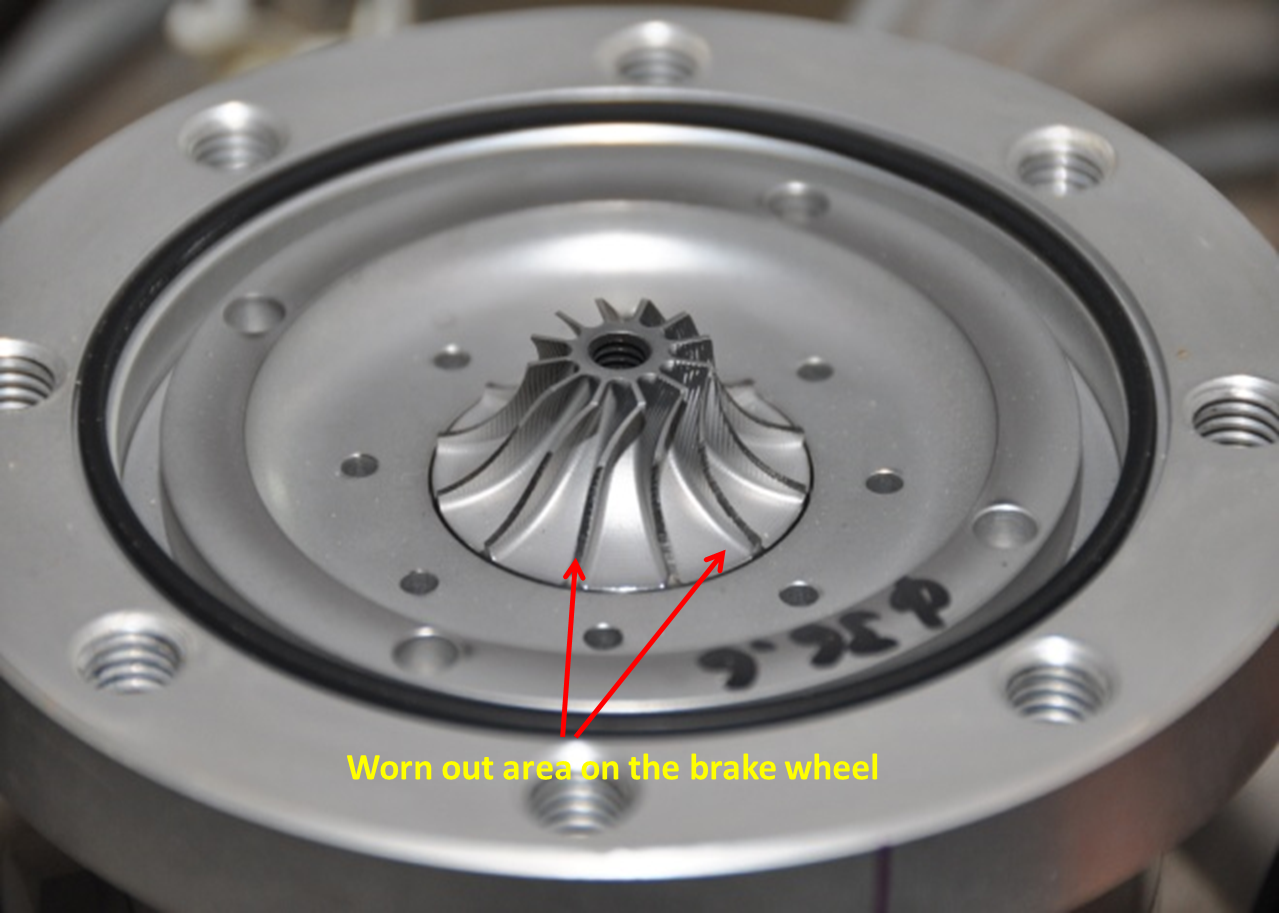 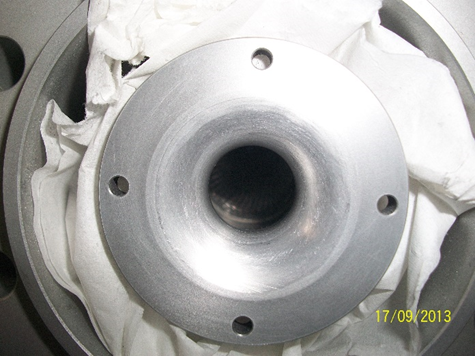 Warm End
Brake Housing
Cold End
Problems encountered with 1st Stage Turbine
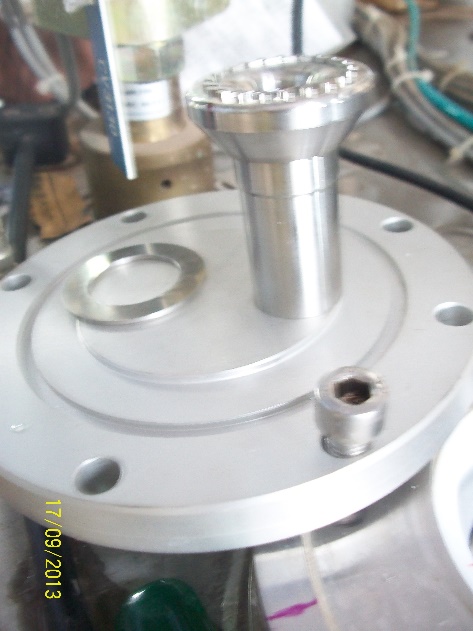 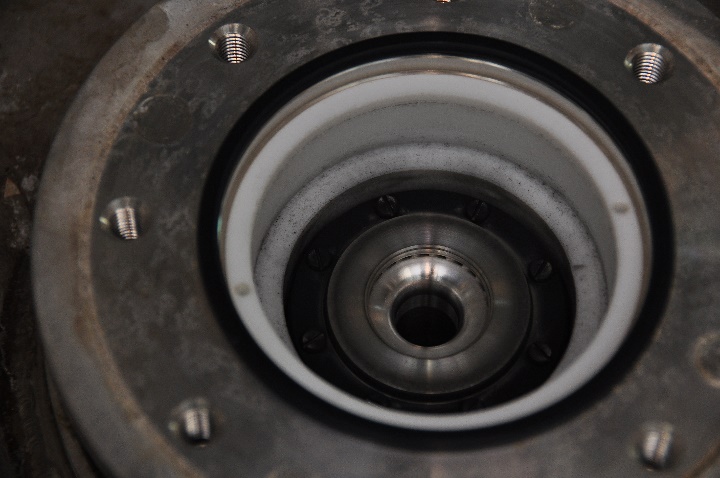 View after Diffuser and cap removal
Dismantling Turbine Diffuser cover plate [Enough care to avoid screws dropping into the coldbox HEX]
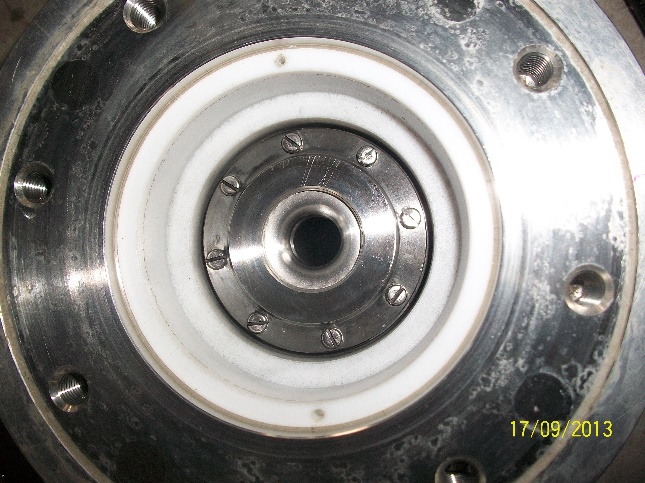 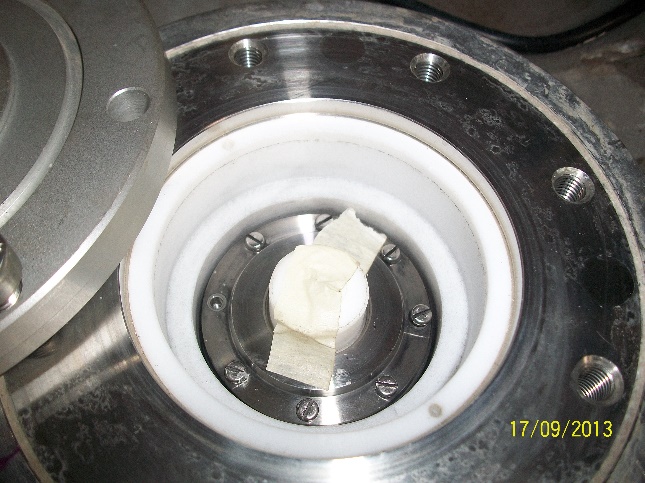 The dusty particles could be the impurity in the helium gas / rubbing of magnetic paddle bearing.

Linde recommended for the T1 replacement.

We once attempted to manually close the brake gas supply valve PV3108 (momentarily) when the T1 did not start & T2 speed reaches ~2000rps. This makes the T1 starts and immediately changed the PV3108 in auto mode. This worked for us.
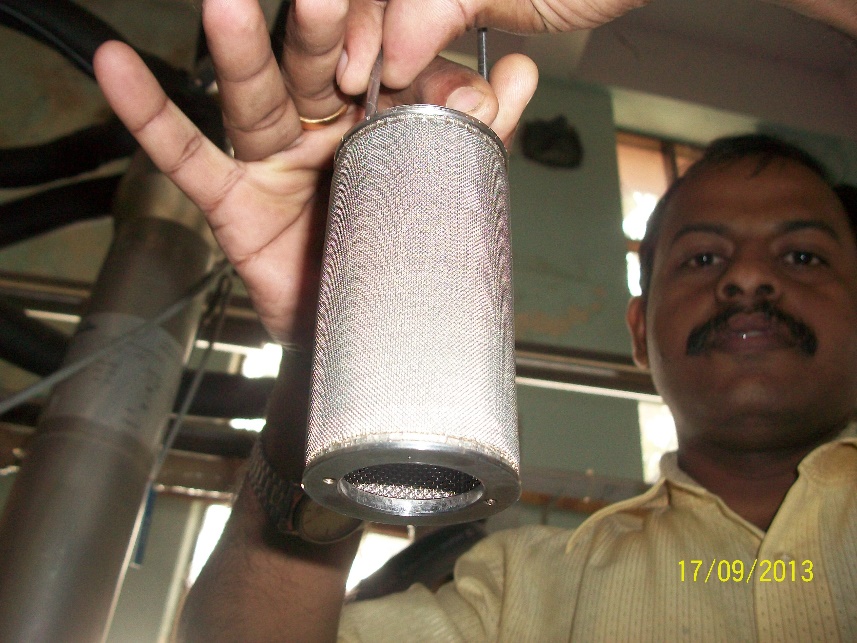 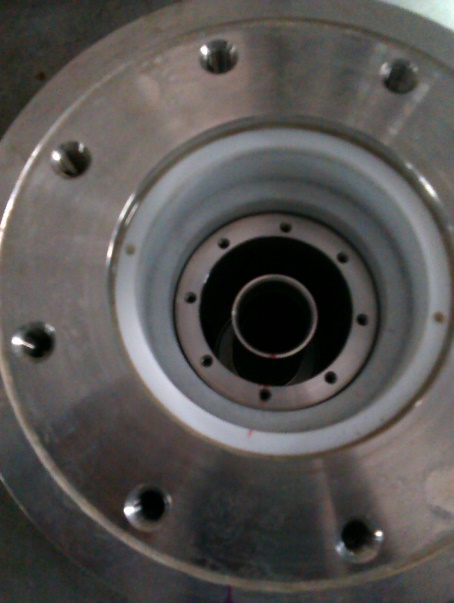 Inspection of Turbine Inlet Filter
Cold box after inlet filter removal
Even though we thought of what could be its repercussion, but it is now about 3 years and plant operational performance is unaffected.
No traces of oil / dust appeared in the turbine inlet filter
L-280 Cryogenic Valve Replacement
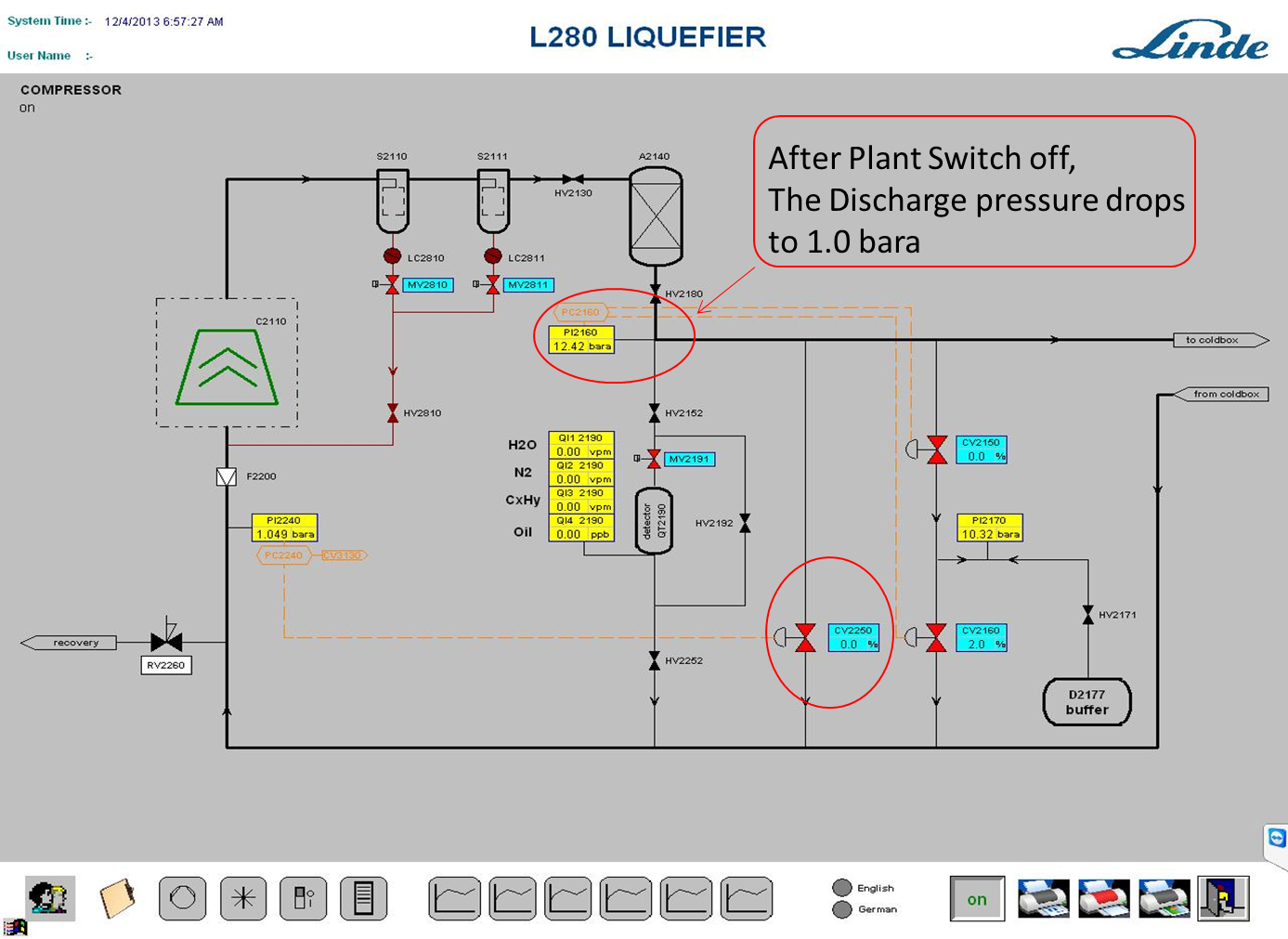 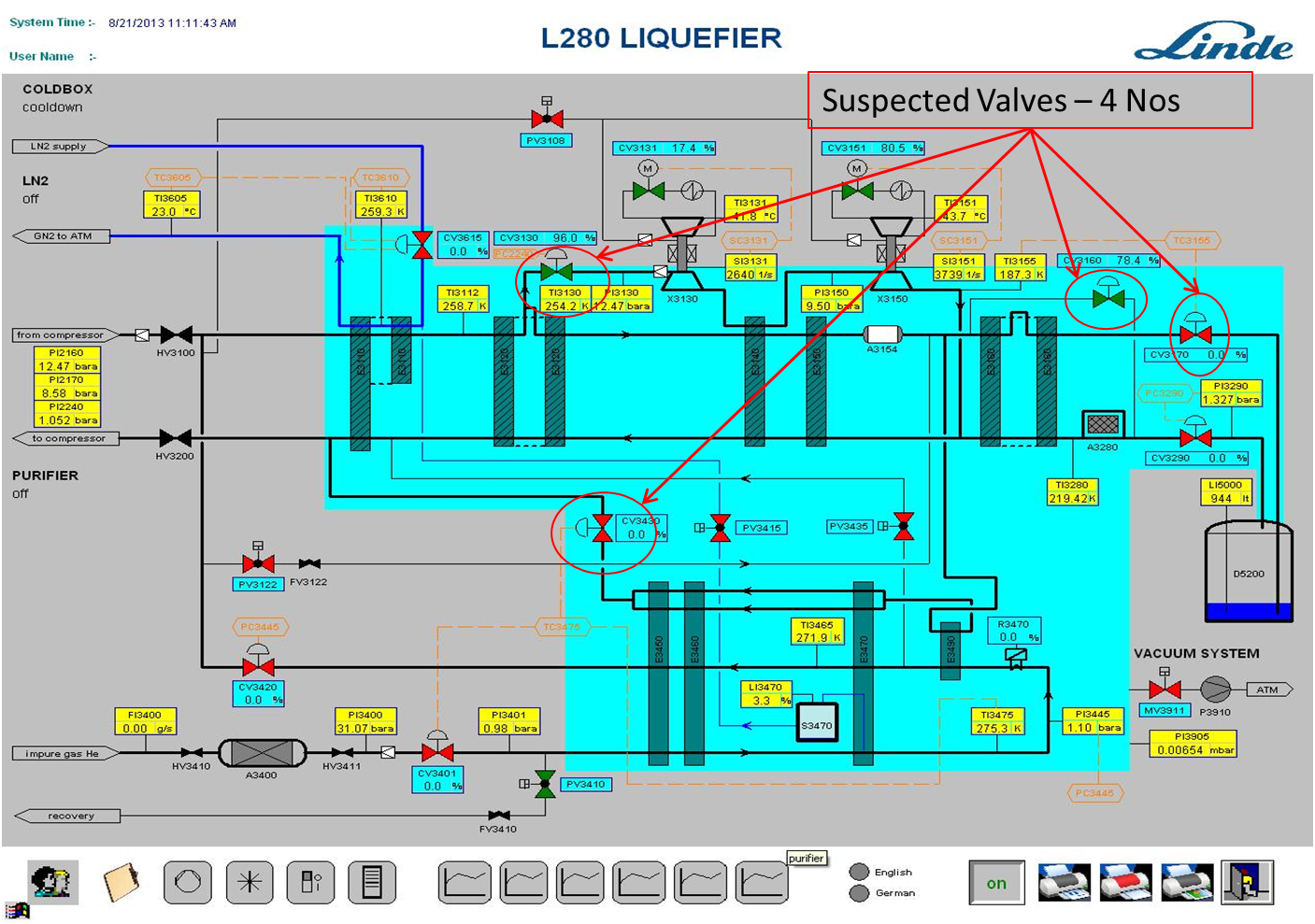 After isolating the cold box we did not observe the pressure drop, hence valves in cold box could be leaking
These are the fours valves connects HP to LP side
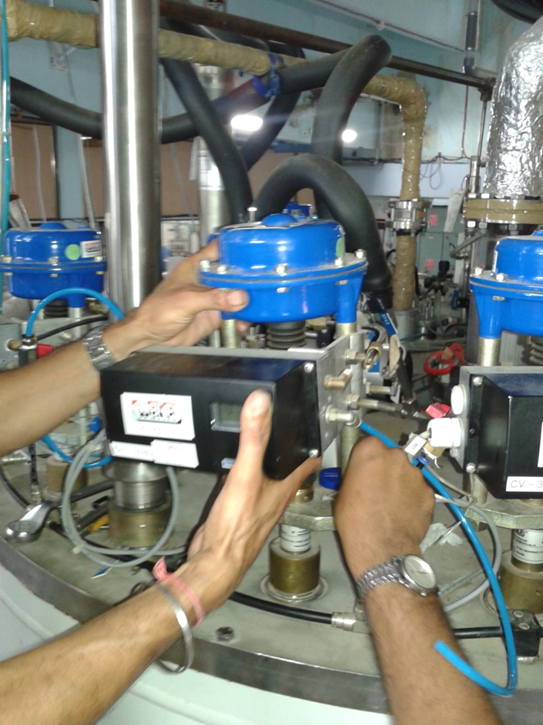 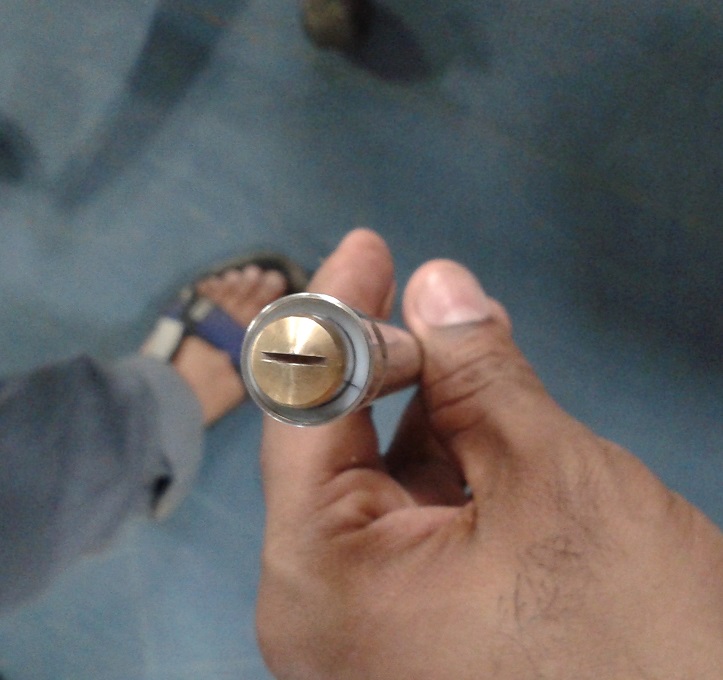 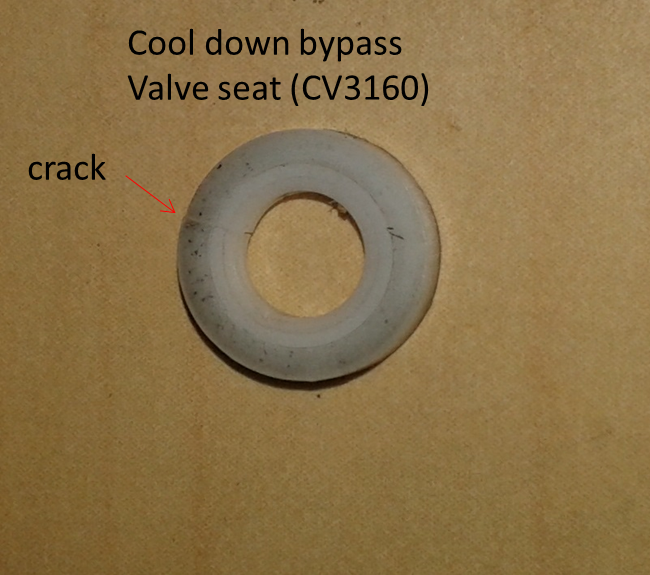 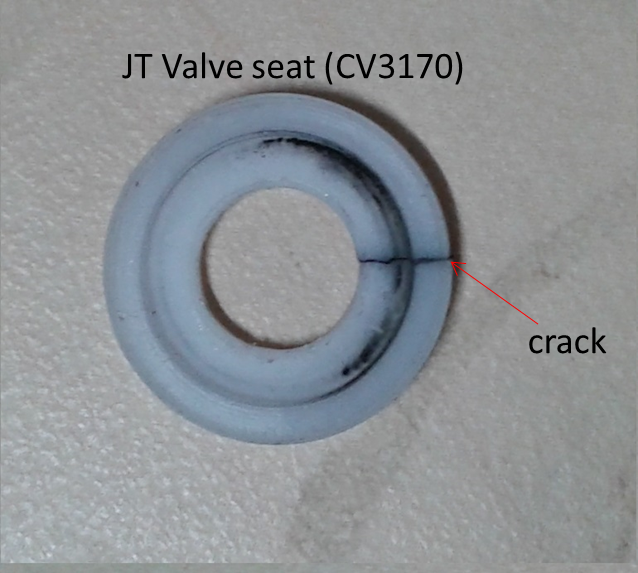 Neck Frosting on the 5000Lit Mother Dewar
Observations / problem:- 
Neck Frosting Occurs ONLY WHEN THE PLANT LIQUEFIES, the dewar pressure is normaly low (1.18bara) compared to the OFF condition (1.35 bara).  Problem NOT belongs to pressure or Leakage.  Suspected Vacuum level of RDT and dewar, but it was OK

Action:-One of the damper valves was closed by mistake, and this caused high evaporation during liquefaction.

Normally both the dampeners should be on-line to void pressure fluctuations and there by bumping/oscillations of He liquid in Dewar ( which may lead to more vaporization- there by increasing pressure in Dewar and also leading to Heat &Mass in-balance at cold end ) .  5KL dewar has two dampeners, For small dewars only one dampener
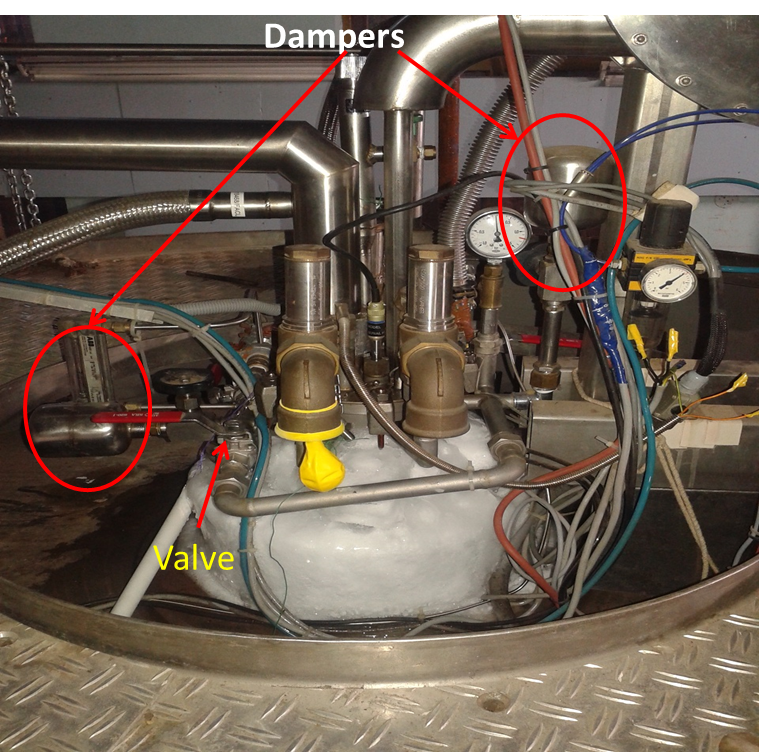 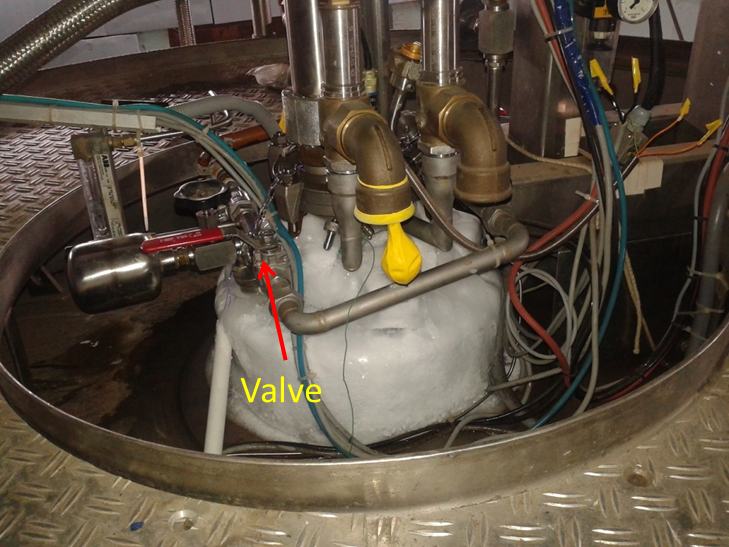 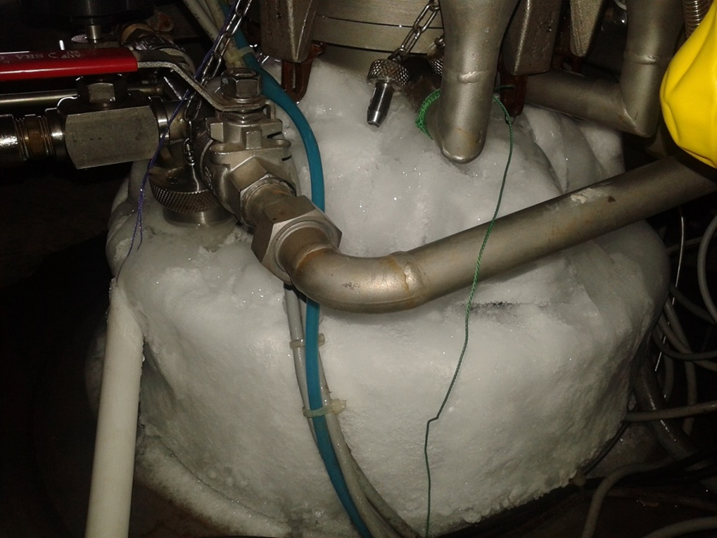 Warming up of 5KL Mother Dewar
Very recently, we experienced problems with the liquid helium produced internally which had an impact on the experimental setups of several groups. The contamination from the liquid helium would plug the capillaries / impedances of several  experimental setups such as SQUIS’s, PPMS thus allowing not to go below 4.2K. 

Choking occur some within less than an hour, some within weeks of operation.  Problem reoccurred even after the system warmup/purging.

However, the performance of the liquefier was not affected at all. 

The problem is noticed "worldwide“ by many research facilities having capillary based experimental setups. It is well presumed as hydrogen contamination in helium gas supply could be the culprit, even though there is not much technical data available on this H2 contamination.
Very recently, we experienced problems with the liquid helium produced internally which had an impact on the experimental setups of several groups. The contamination from the liquid helium would plug the capillaries / impedances of several  experimental setups such as SQUIS’s, PPMS thus allowing not to go below 4.2K. 

Choking occur some within less than an hour, some within weeks of operation.  Problem reoccurred even after the system warmup/purging.

However, the performance of the liquefier was not affected at all. 

The problem is noticed "worldwide“ by many research facilities having capillary based experimental setups. It is well presumed as hydrogen contamination in helium gas supply could be the culprit, even though there is not much technical data available on this H2 contamination. 

We decided to probe the root cause by measuring the helium gas quality for its H2 content at various sample

Hydrogen content of pure gas (bought out gas) 
Hydrogen content of boil-off liquid helium
Hydrogen content of helium gas taken from the compressor discharge (after ORS)
Hydrogen content of gas taken (from HP line) just after the plant shutdown and when the cold box temperature is around 20K to 60K assuming it may vomits more hydrogen trapped in charcoal adsorber.
Very recently, we experienced problems with the liquid helium produced internally which had an impact on the experimental setups of several groups. The contamination from the liquid helium would plug the capillaries / impedances of several  experimental setups such as SQUIS’s, PPMS thus allowing not to go below 4.2K. 

Choking occur some within less than an hour, some within weeks of operation.  Problem reoccurred even after the system warmup/purging.

However, the performance of the liquefier was not affected at all. 

The problem is noticed "worldwide“ by many research facilities having capillary based experimental setups. It is well presumed as hydrogen contamination in helium gas supply could be the culprit, even though there is not much technical data available on this H2 contamination. 

We decided to probe the root cause by measuring the helium gas quality for its H2 content at various sample

Hydrogen content of pure gas (bought out gas) [H2 = <1 ppm]
Hydrogen content of boil-off liquid helium [H2 = 2 to 3.9 ppm]
Hydrogen content of helium gas taken from the compressor discharge (after ORS) [H2 = ~ 1 ppm]
Hydrogen content of gas taken (from HP line) just after the plant shutdown and when the cold box temperature is around 20K to 60K assuming it may vomits more hydrogen trapped in charcoal adsorber.  [H2 = 29 ppm]
Very recently, we experienced problems with the liquid helium produced internally which had an impact on the experimental setups of several groups. The contamination from the liquid helium would plug the capillaries / impedances of several  experimental setups such as SQUIS’s, PPMS thus allowing not to go below 4.2K. 

Choking occur some within less than an hour, some within weeks of operation.  Problem reoccurred even after the system warmup/purging.

However, the performance of the liquefier was not affected at all. 

The problem is noticed "worldwide“ by many research facilities having capillary based experimental setups. It is well presumed as hydrogen contamination in helium gas supply could be the culprit, even though there is not much technical data available on this H2 contamination. 

We decided to probe the root cause by measuring the helium gas quality for its H2 content at various sample

Hydrogen content of pure gas (bought out gas) 
Hydrogen content of boil-off liquid helium
Hydrogen content of helium gas taken from the compressor discharge (after ORS)
Hydrogen content of gas taken (from HP line) just after the plant shutdown and when the cold box temperature is around 20K to 60K assuming it may vomits more hydrogen trapped in charcoal adsorber.

Possibilities: 
Quality of external gas supply could have heavily contaminated at some point [Not sure when ]
Heavy contamination (HC) in the helium recovery line. [Checked and cleaned all the possible line]
The main storage vessel could have gathered a “critical” amount of hydrogen over the years [our 5000 ltr storage vessel at 4.2K since 2008]

ACTION:  WARMING UP AND FLUSHING OF 5KL LIQUID HELIUM dewar
Warming & Cleaning of 5KL Mother Dewar
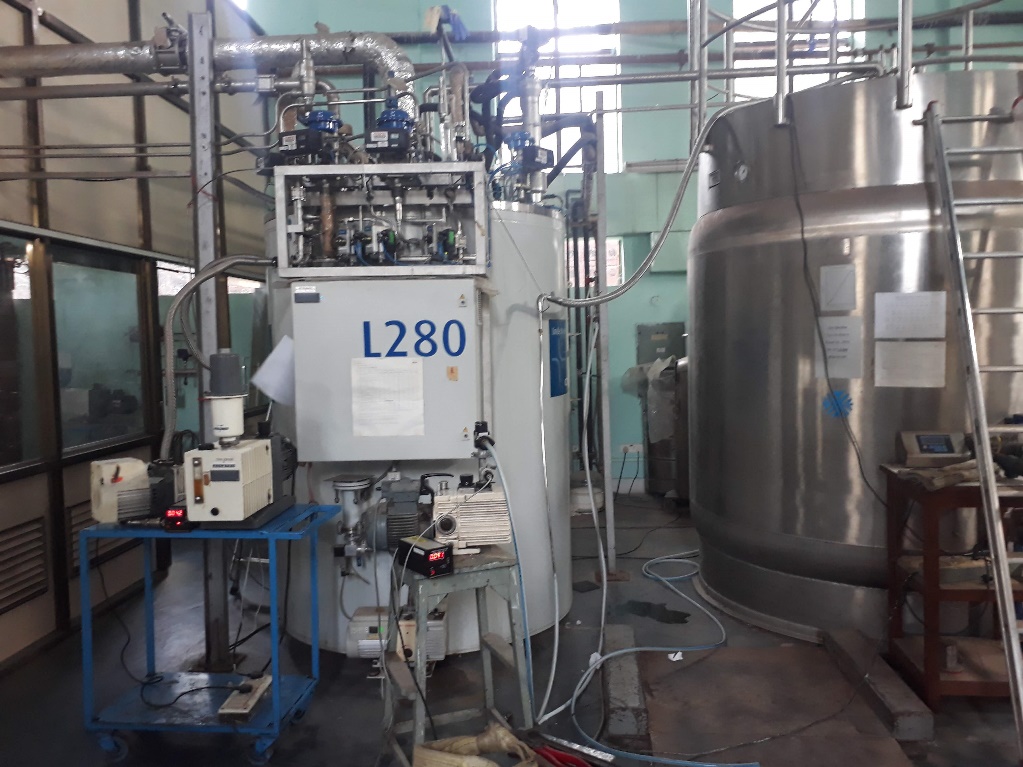 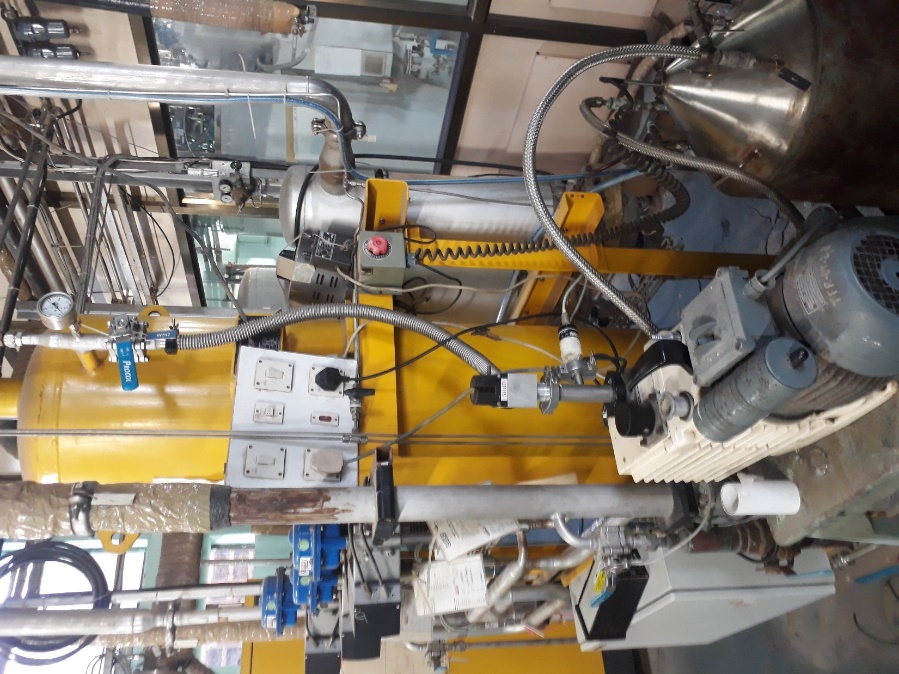 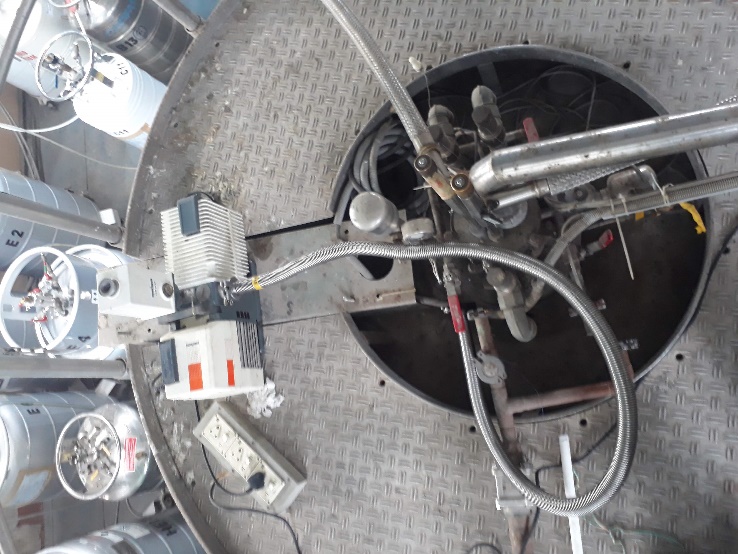 Evacuation of Cold box 
[HP & LP side]
Evacuation of 5KL Dewar through Lhe transfer siphon
Evacuation of 5KL Mother Dewar through the Dewar Vent port
Evacuation of ORS
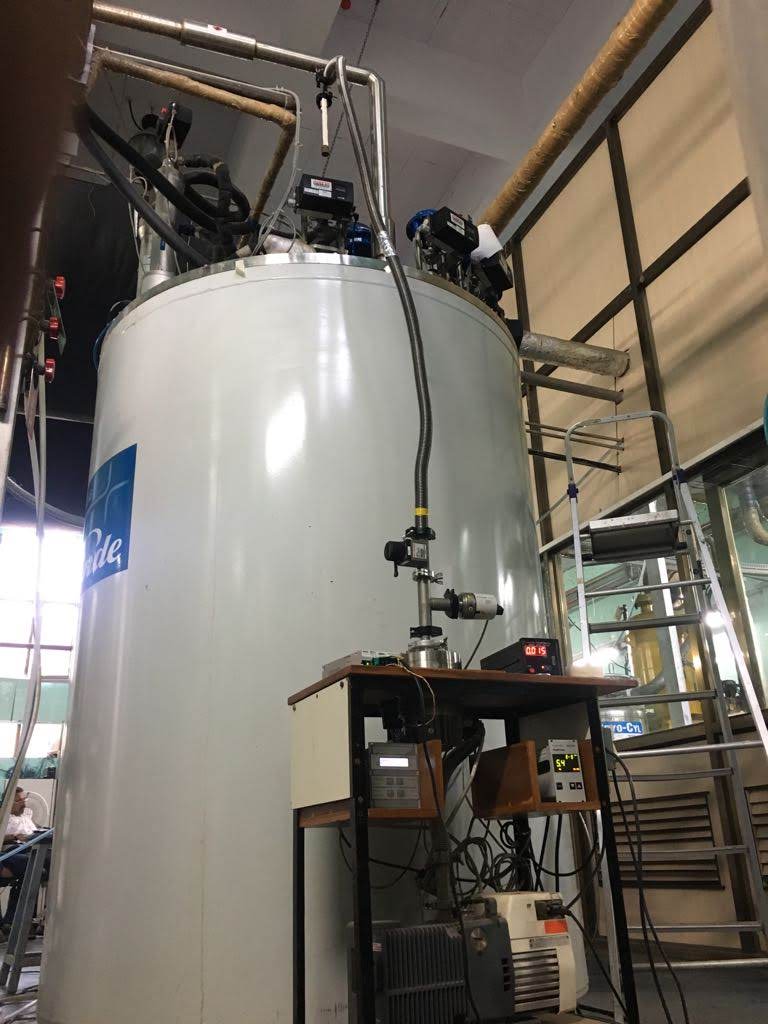 Dewar successfully warmed upto 302K (3 days), purged/decontamination (3 days) and Re-liquefication (~50 hours)
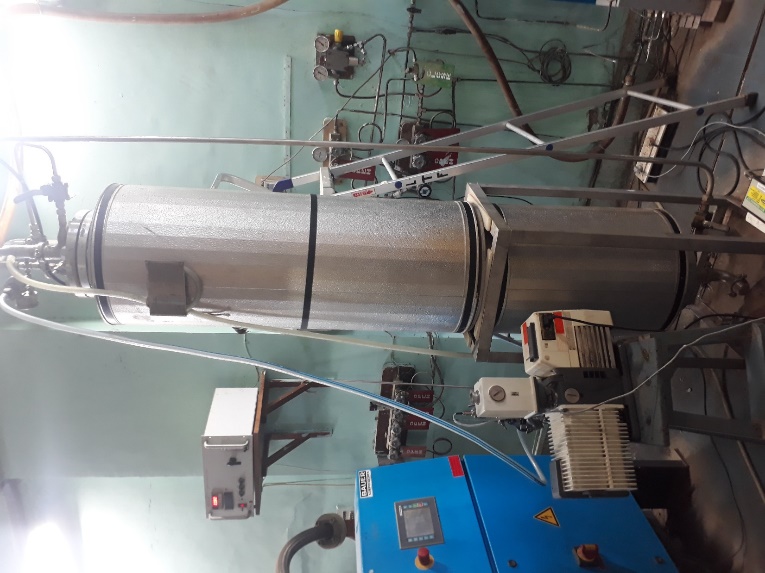 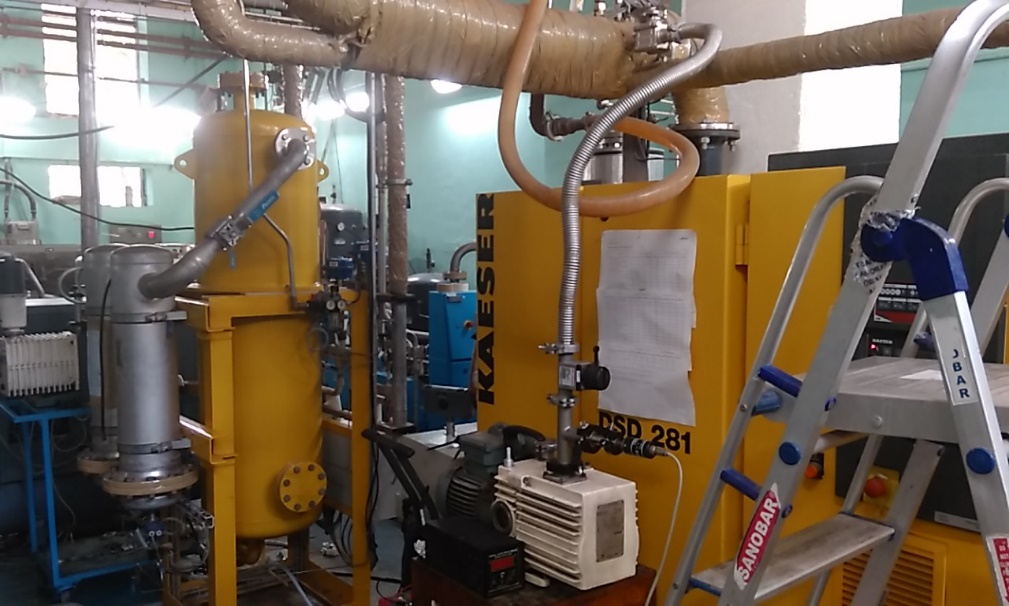 Evacuation of helium feed gas Compressor module
Evacuation of Coaxial (RDT) helium siphon
Evacuation of Impure helium gas LINE DRIER
Extra Buffer in the Purifier Regeneration Outlet
High pressure rise whenever the regeneration is initiated during purifier operation.  Sudden release of high pressure (~33 bar) cause the recovery flow integrator getting damaged. Added a 1 cu.m buffer tank and the regen out to this tank, which reduces the pressure to around 1-2 psig
Miscellaneous Improvements for Operational Convenience
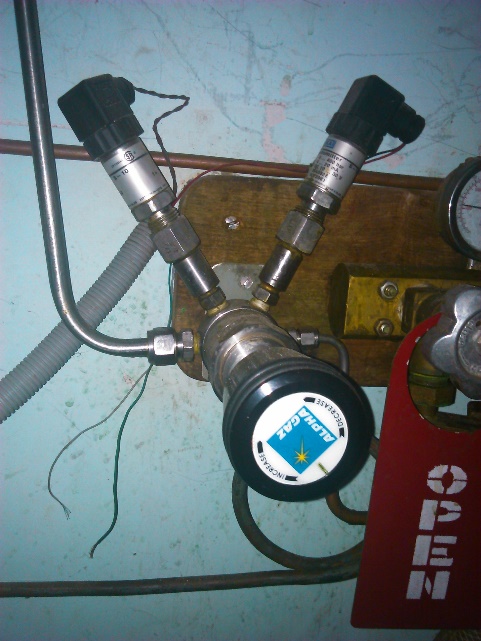 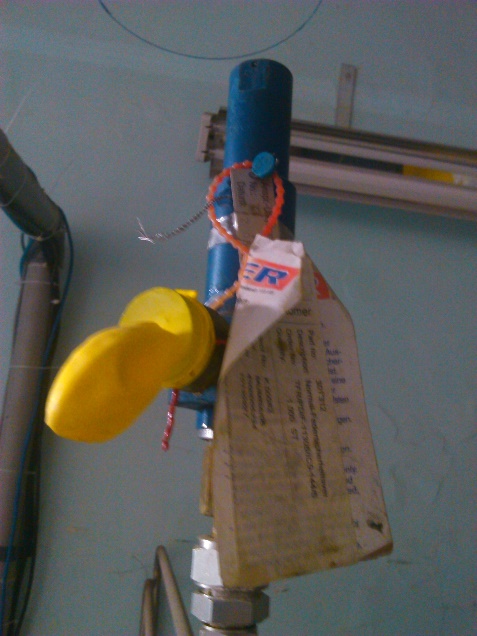 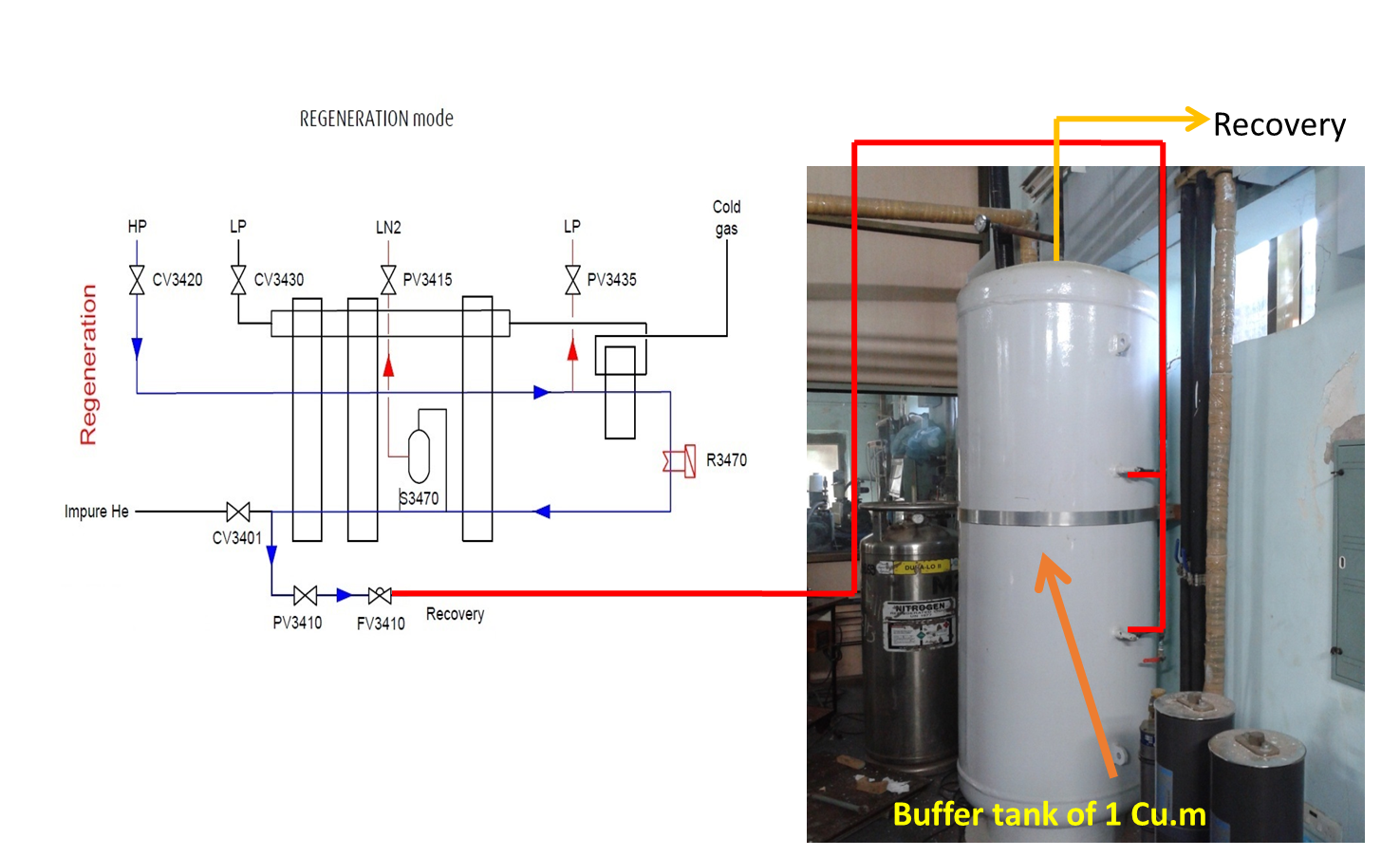 Use of regulator port for transmitter 
(avoids multiple adapter/connection]
Use of balloon to check the relief valve leakages
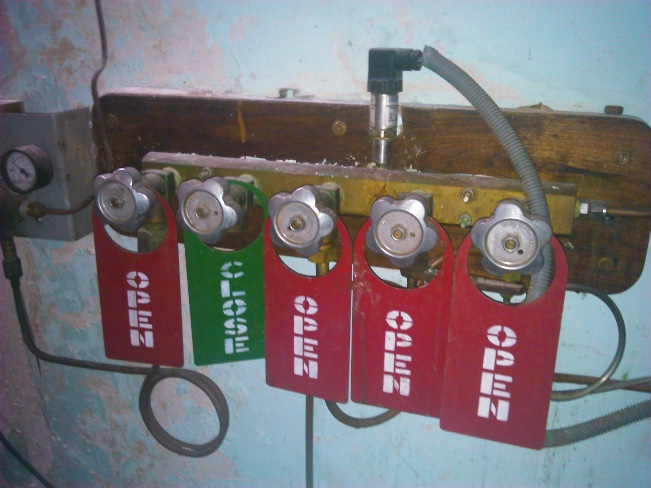 Valve tags for easy identifications
Major Preventive (24,000 hours) Maintenance of L280 Helium Liquefier
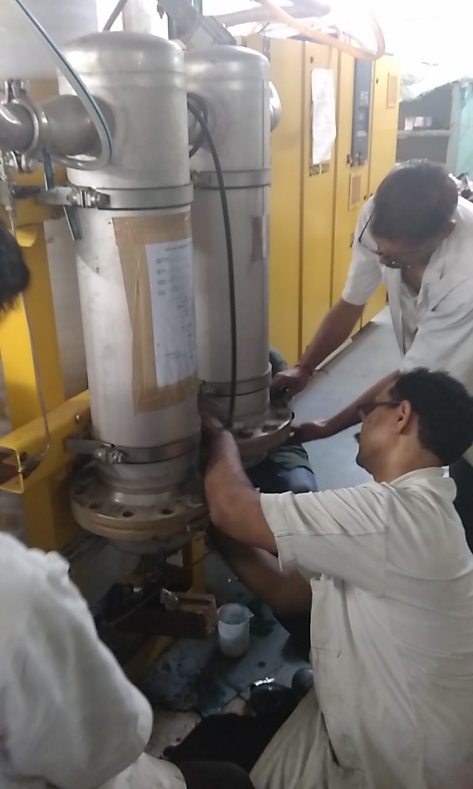 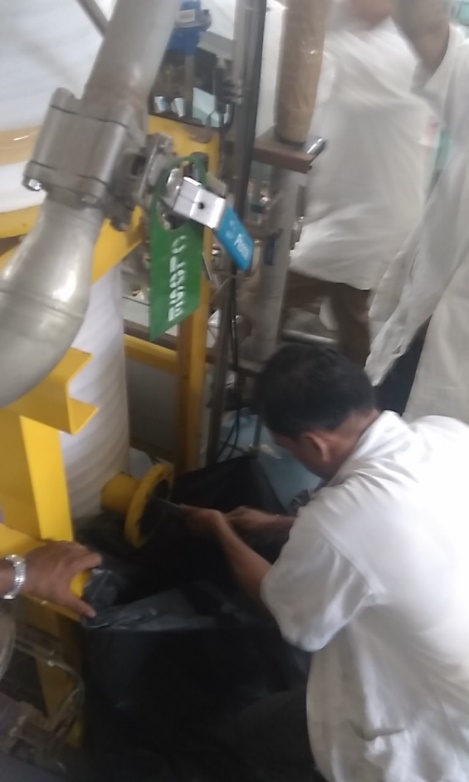 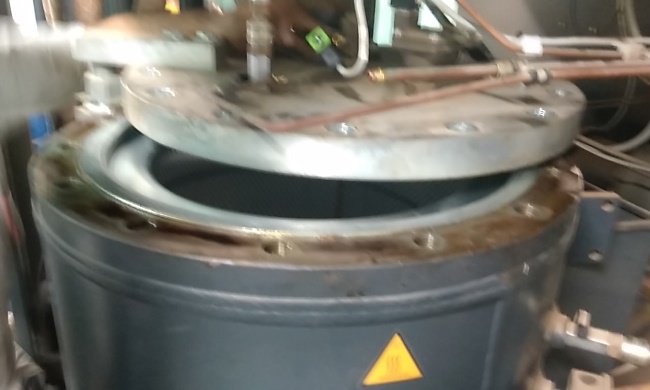 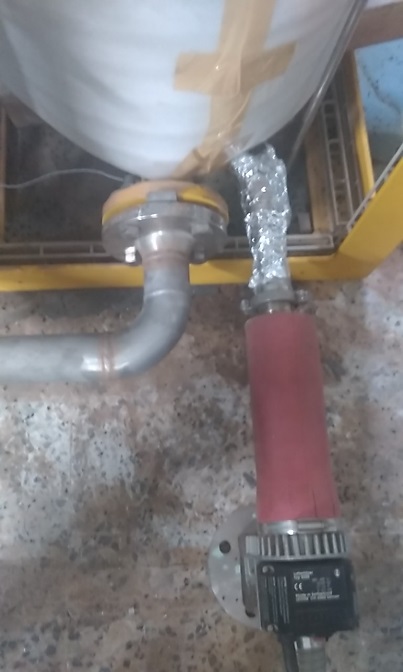 OST flange removal
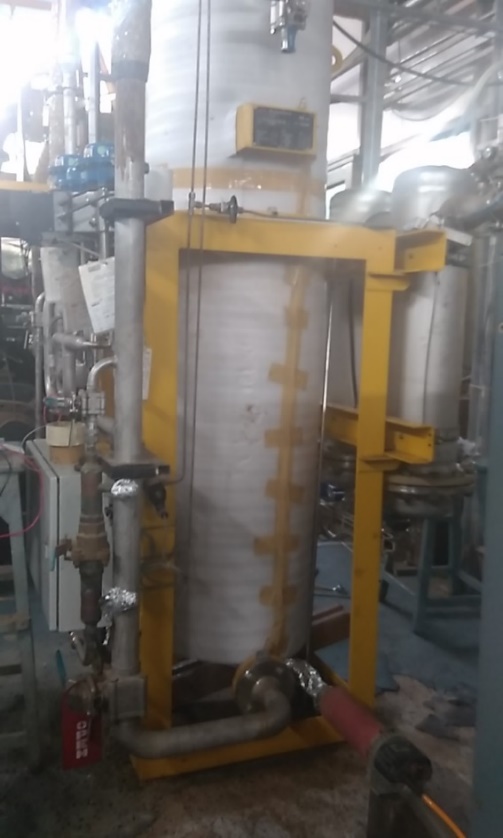 Oil Removal System (ORS)
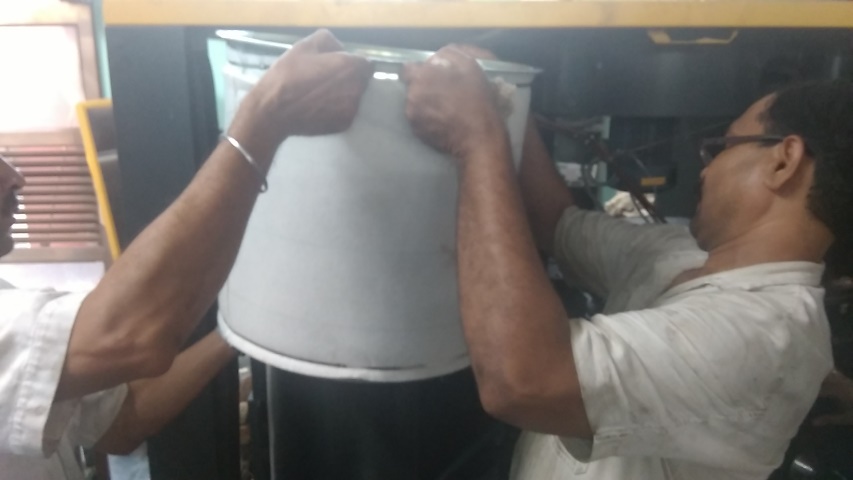 Adsorber tank bottom end fitted with heater
Old charcoal being removed after bottom removal
Compressor Module
Heating & purging of ORS Charcoal Bed
Dismantling of oil coalescent filter flange
Installation of Oil separator filter cartridge
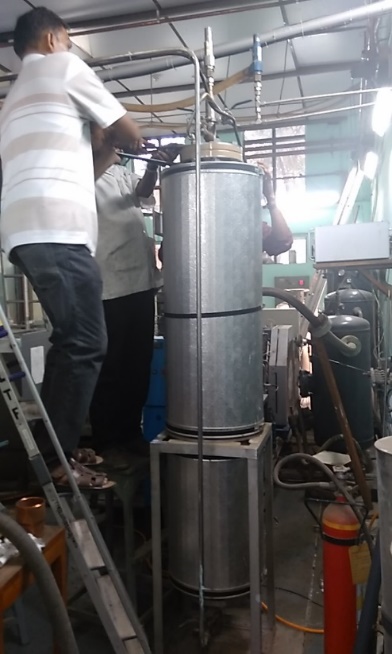 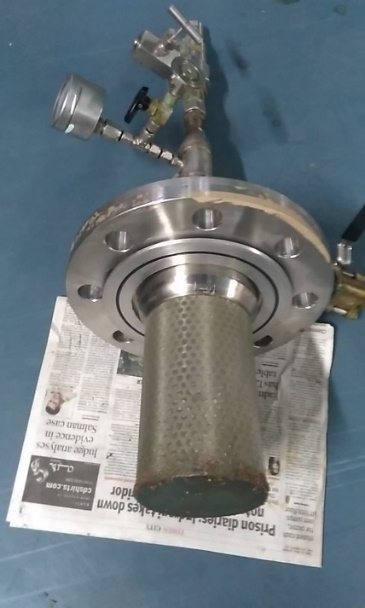 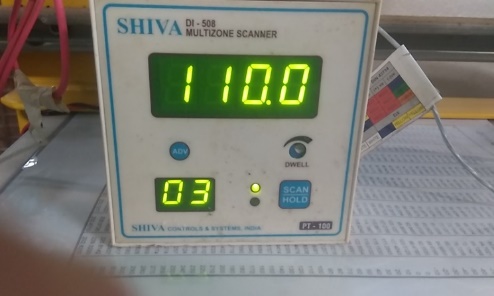 Line drier top flange showing heavy contamination
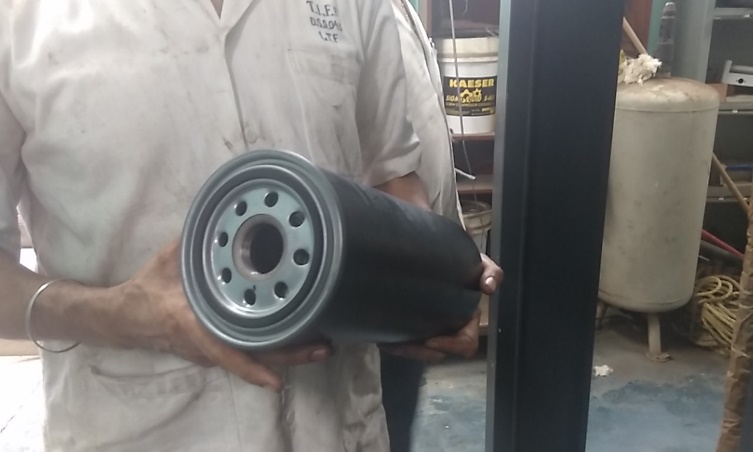 Adsorber tank with temporary insulation pad
Sensor measuring the purge gas temperature at the outlet
Line Drier
Plus Cold box valves checking & entire plant decontamination
Line drier top flange removal
Oil micro-filter cartridge
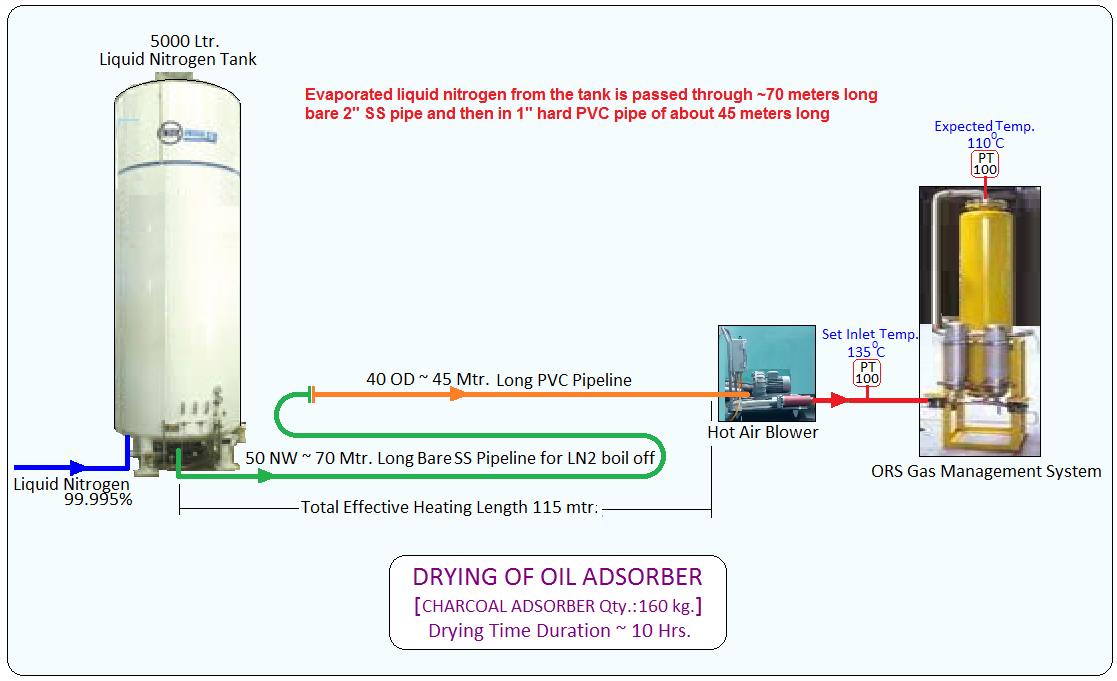 Schematic of Charcoal adsorber drying process
Summary
Plant shutdown on Friday, 8th April 2016 at 1500hrs

Maintenance started on Saturday, 9th April 2016, 10AM

Maintenance - Charcoal Adsorber on Saturday, 9th April 
Maintenance -  Linde Drier on Saturday, 9th April 
Maintenance - Compressor on Sunday, 10th April

Leak testing, purging, flushing & Evacuation 10th to 11th April
Testing of compressor & ORS in warmup mode – from 11th @ 5pm till 12th April 7am

Warmup mode of cold box  - 12th April, 10 AM
Cooldown of coldbox started on 12th April, 3pm

Liquefaction started – 12th April, 8pm

Plant stopped on 15th April at 3pm after 73 hours of trouble free running.
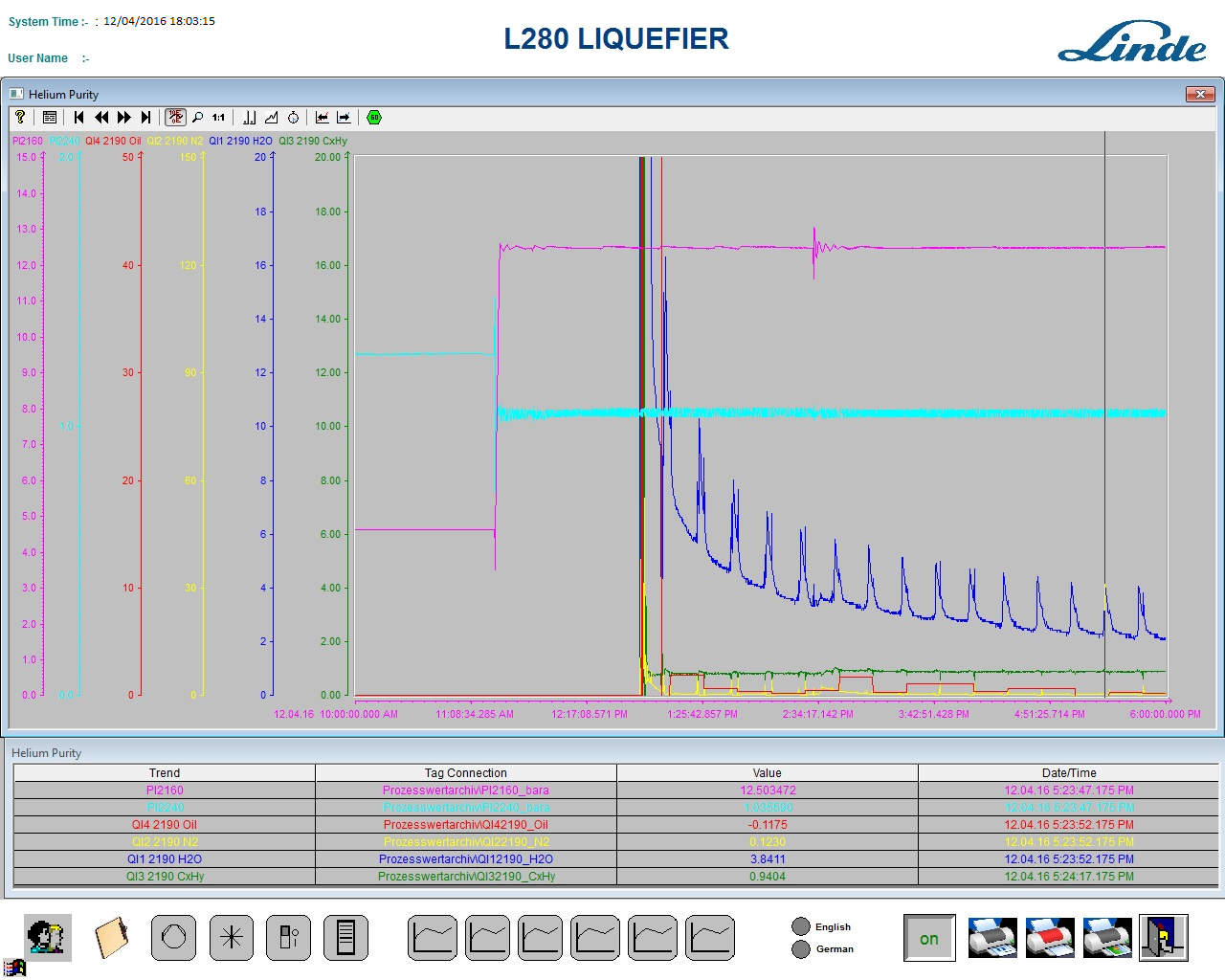 Screen shot showing the smooth drop of plant impurity level after maintenance
Maintenance completed and plant restarted in just 72 hours
My Acknowledgements
Staff at Low Temperature Faculty, TIFR, Mumbai 

Mr. K A Jaison 		Mr. Vijay Arolkar		Mr. D G Purao

Mr. Bosco Augustine	Mr. Arvind Hedukar	Mr. D S Sandal (Retd)

&  Prof. P L Paulose [ Chairman, LTF] 


My Special Thanks to 
		Mr. Berg Hilmar [LKT, Swizz] & Mr. Anil Kumar [LKT, India]
Thanks
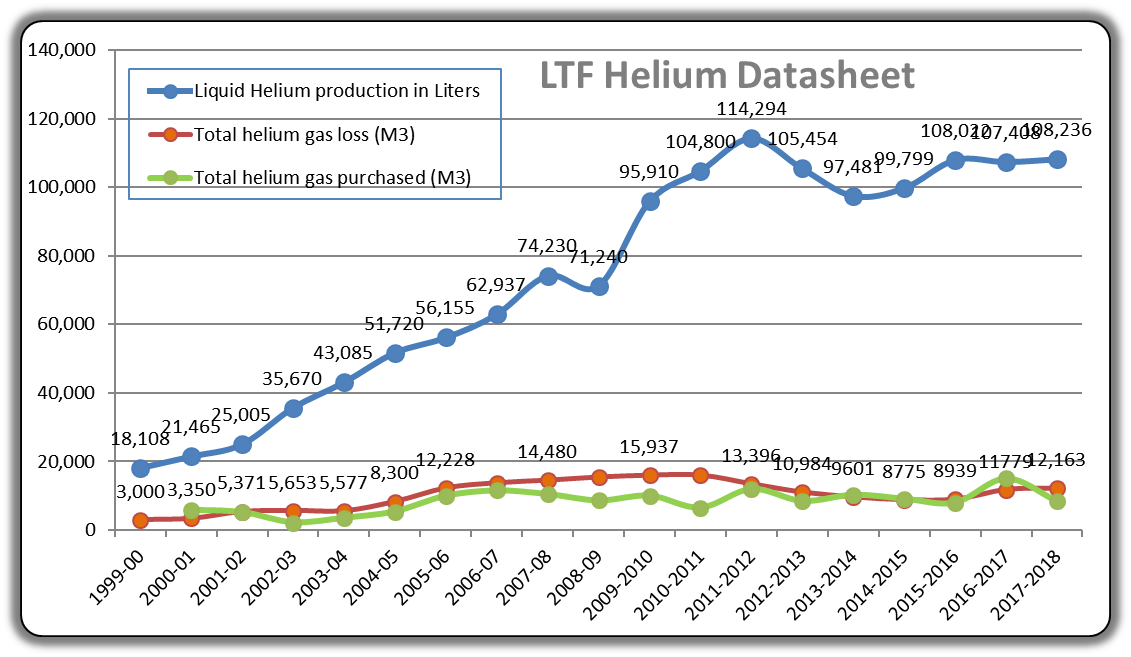 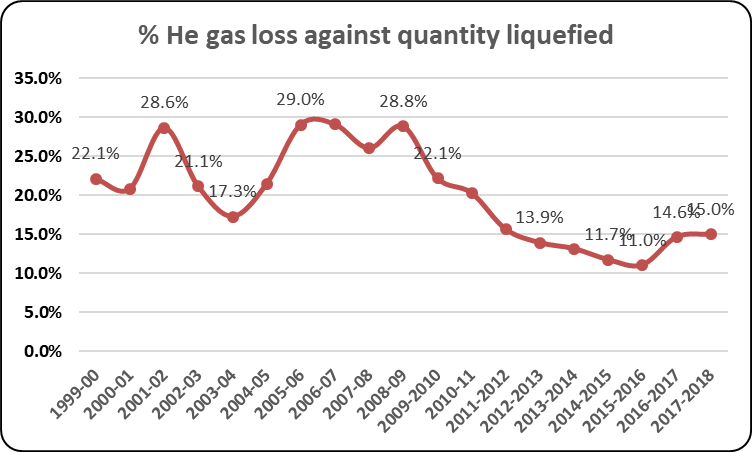